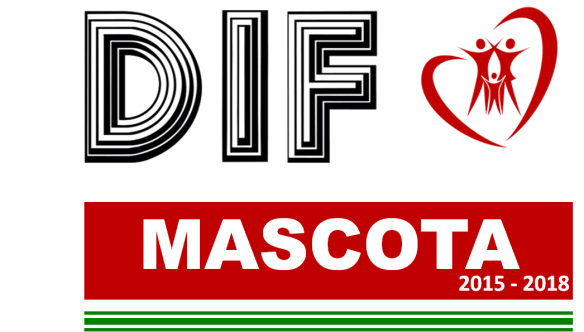 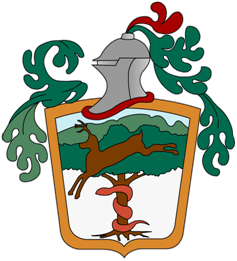 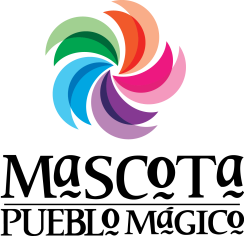 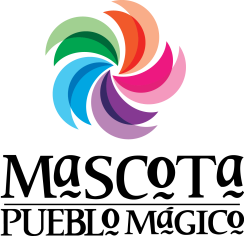 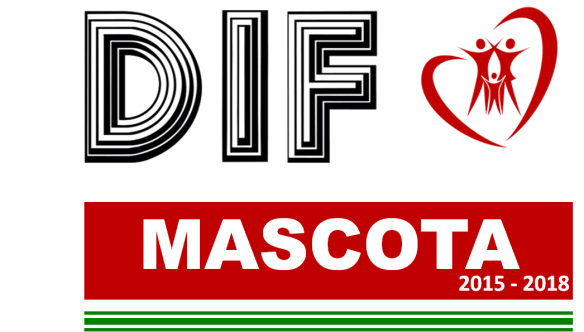 Informe de actividades 
01 de Octubre al 31 de Diciembre de 2015
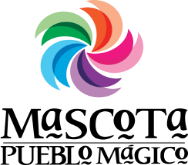 Organigrama Sistema para el Desarrollo Integral de la Familia Mascota, Jalisco
Administración 2015-1018
Patronato
Auxiliar  de Alimentaria
Bertha Alicia Péna Rguez.
Hortencia Cisneros Jiménez
Auxiliar Contable
María Teresa Topete R.
Laura l. Rodríguez Núñez
Auxiliares  de Fisioterapia
Luz María Rico Benítez
Araceli Sustaita Gómez
Erika Fca. Robles López
      Itzel Y  Bautista  Vázquez
Grisell A. Sandre González
Karen A. Jiménez Montiel
Nutriologa
Lizbeth Rodríguez Ponce
Velador
Raúl Escobar Flores
Atención ciudadana
María Guadalupe Ortiz Ortega
Promotora Comunitaria
Lucia Guadalupe López López
Intendencia
Rosa Hilda Gaviño Castillón
Responsable de Alimentaria
Marcelo Arteaga Topete
Psicóloga
Erika Manuela Torres
Trabajo Social
María Gpe. Cibrián Bravo
Coordinador URR
Homero Cruz Castañeda
Psicóloga de Lenguaje
Margarita Delgadillo Arce
Ayudante general
Rafael Cibrián  López
Chofer
Gilberto Santiago Flores
Atención  Adultos Mayores
Rosario Velasco
Jurídico
Julián Enrique Yanez Arias
Auxiliar  Administrativo
Verónica Martínez Preciado
Ma. Trinidad Pérez Torres
Dirección General y Encargado del Despacho de Presidencia
José Raúl Fregoso Dueñas
Subirector del Consejo Mpal. Para personas con capacidades diferentes
Ramiro Delgadillo
Responsable de Comedor 
Ma Isabel Ramos Hernández
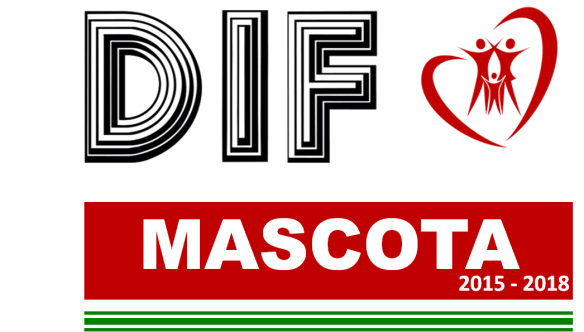 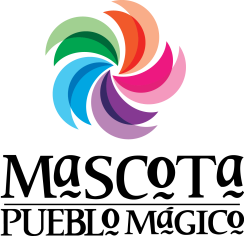 Misión:

	Ser un Organismo responsable de brindar Asistencia Social de calidad, mediante un equipo multidisciplinario con respeto a los derechos humanos; poniendo especial interés en los grupos de personas en situación de vulnerabilidad, priorizando la calidez en el servicio, la inclusión y la atención oportuna.
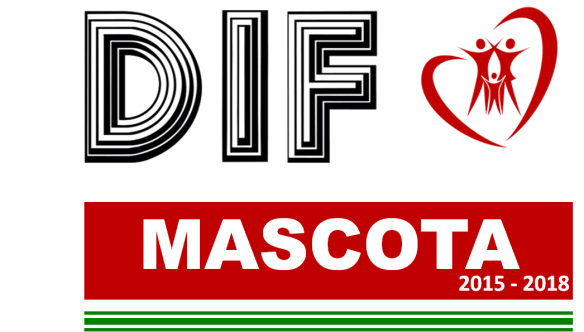 Filosofía Organizacional
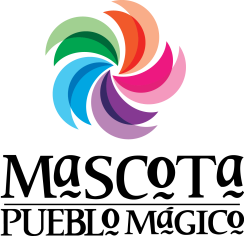 Visión :

	Consolidar al Sistema DIF Mascota, como un organismo generador de bienestar social, basado en las caracterísiticas propias del municipio, mediante un servicio profesional , de contacto directo con los ciudadanos, y con planes y programas de inclusión y respeto a la autonomía de cada núcleo familiar o de cada persona.
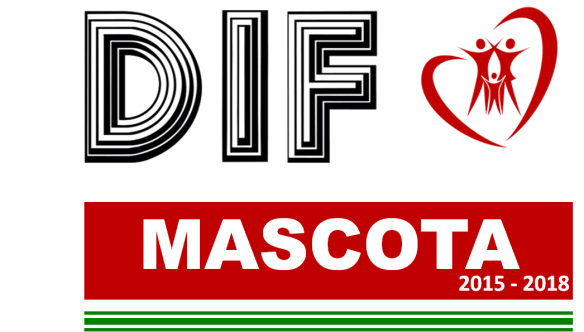 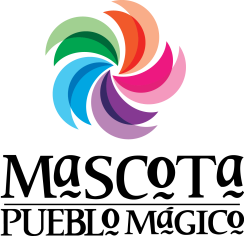 Objetivo general:


	Atender a la población mas vulnerable del Municipio de Mascota Jalisco, aplicando los programas establecidos por los Sistemas DIF Nacional y Estatal, así como mediante programas propios, con los cuales se brinde asistencia  de calidad en tiempo y forma según las necesidades de quien asi lo requiera.
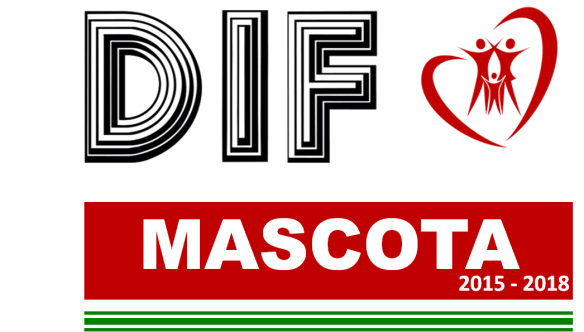 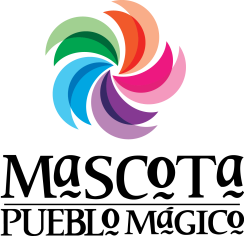 Valores:


Respeto
Justicia
Comunicación
Tolerancia
Inclusión
Honestidad
Responsabilidad
Equidad
Transparencia
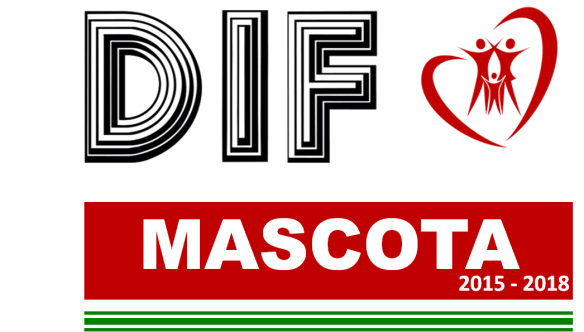 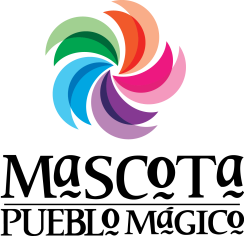 Recursos gestionardos 

Octubre.
Recurso recibido para compra de fruta fresca.			$  19,656.00
Recurso recibido en  programas PAAD, PROALIMNE Y D.COMUNITARIO.	$  71,158.12

Noviembre.
Recurso recibido para comedor asistencial adultos mayores.		$  14,458.08
Recurso recibido en programas PAAD, PROALIMNE Y D.COMUNITARIO.	$  70,597.12
Recurso recibo para becas escolares.				$  38,500.00

Diciembre
Recurso recibido en programas PAAD, PROALIMNE Y D.COMUNITARIO.	$  55,889.32
Valor de menaje cocina Menutre para Zacatongo.			$115,623.81

Total de recurso recibido y aplicado.				$385,882.45


Créditos Fojal convenio Dif por aplicar ( 30 créditos)		$  45,000.00

Total Gestionado  del 01102015 al 311215:			$ 430,882.45
Dirección y Administración
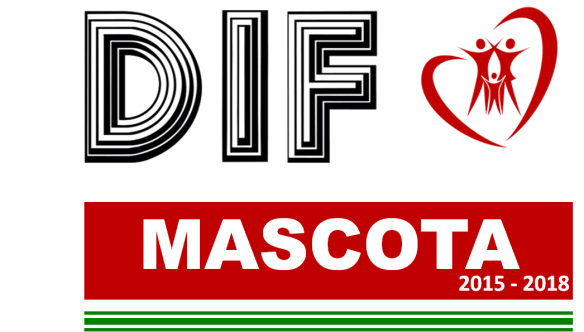 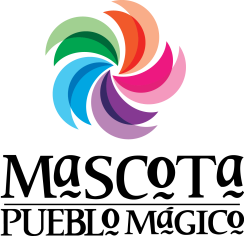 Recursos RECIBIDOS DEL  MUNICIPIO:


Subsidio :			$ 300,000.00
Gasolina:			$      4,392.40 	(Corresponde a oct y nov ya que Dic, 					Oficialía Mayor no lo tiene 						contabilizado y no me pudo 						porcionar el dato.)
Papelería:		$         718.00	

Total de gastos:		$ 305,110.00
Dirección y Administración
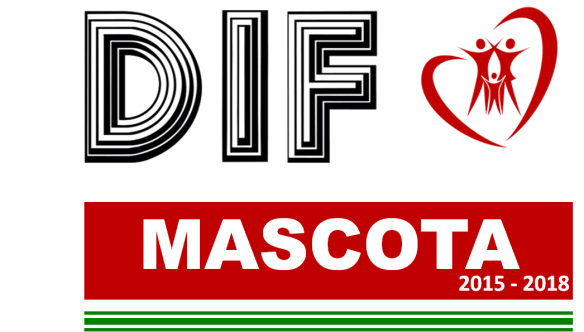 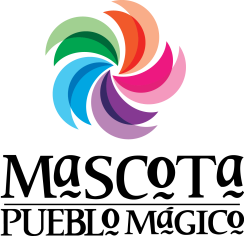 Tipo de programa: ATENCIÓN  CIUDADANA

Característica(s): Recepción de los ciudadanos y registro en bitácora, asi como derivación efectiva a los departamentos de Dirección, Alimentaria, Psicología, CE -Mujer, Trabajo Social, Administración y Comedor asistencial. 

Número de beneficiarios ( PERSONAS ATENDIDAS ): 1,085.
Atención ciudadana
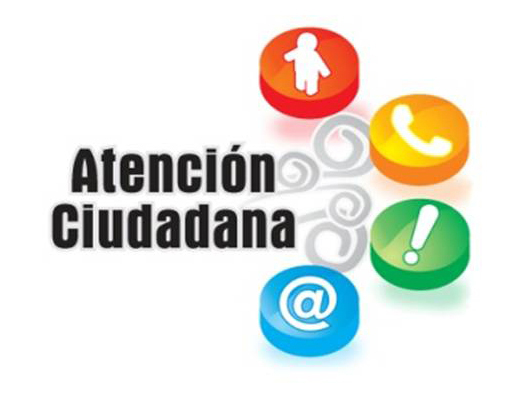 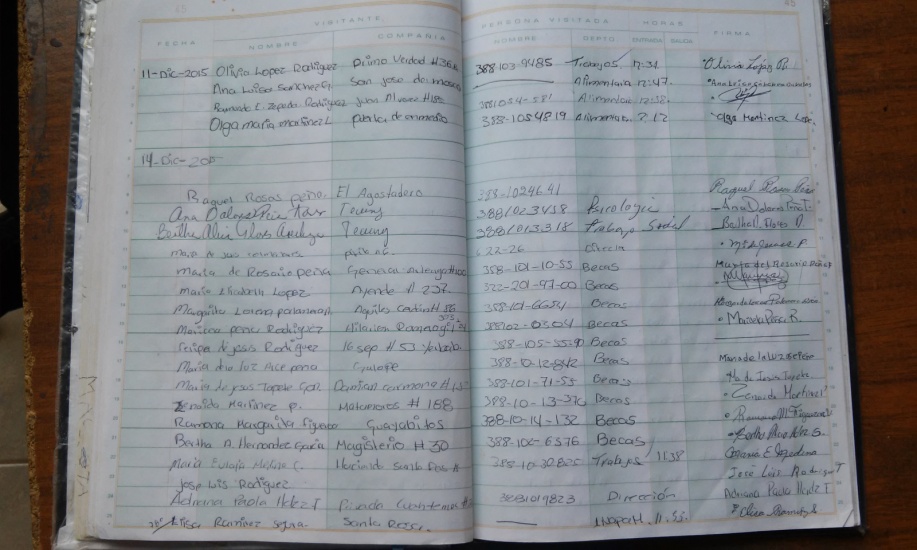 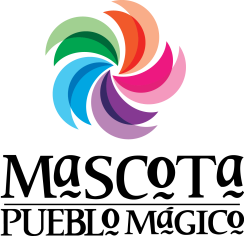 Tipo de programa: DESAYUNOS ESCOLARES  CALIENTES.

Modalidades: Cocina MENUTRE y preparación en casa.

Característica(s): Por cada  5 niños: 25 litros de leche, 500 ml Aceite de maíz, 500 gr de garbanzo, 1kg de arroz blanco, 300 gr de avena en ojuelas, 3 kg de harina de maíz nixtamalizado, 100 gr atún en agua, 500 gr de lenteja chica, 200 gr de pasta para sopa, 1 kg de frijol. 

Número de beneficiarios: 645 niños por mes. 

Comunidad(es): 
Escuela:				Localidad:
CONAFE 				El Agostadero
Primaria Francisco González Bocanegra	El Agostadero
Preescolar Sor Juana Inés de la Cruz	Cimarrón Chico
Primaria Unión, Paz y Progreso		Cimarrón Chico
Primaria Cuauhtemoc			Corrales
Primaria José María Morelos y Pavón	Chanrey
Primaria Club de Leones de Mascota 1	El Empedrado
Primaria Emiliano Zapara		Guayabitos
CONAFE Guayabitos			Guayabitos
1/3
Alimentaria
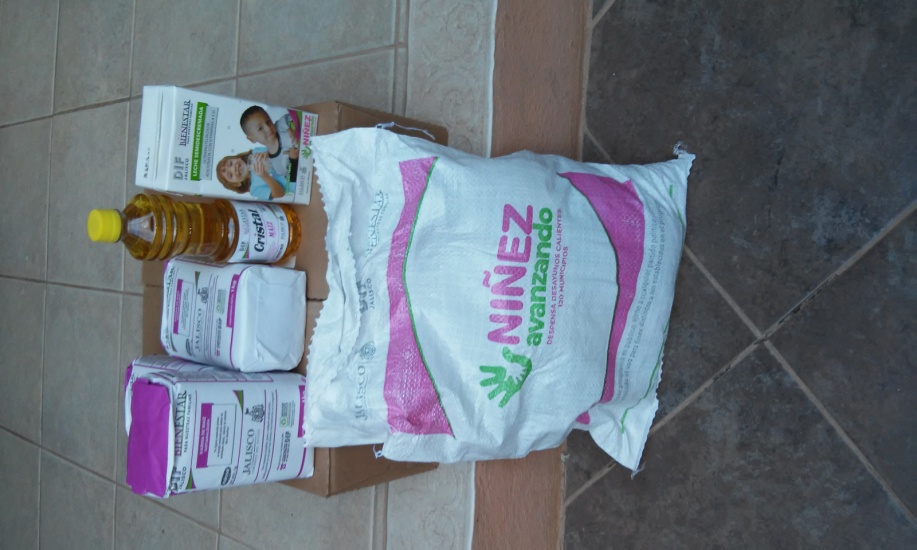 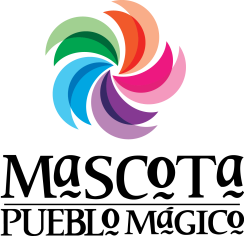 Tipo de programa: DESAYUNOS ESCOLARES  CALIENTES.

Comunidad(es): 
Escuela:				Localidad:
Primaria Pedro Moreno		La Huerta de Mirandillas
CONAFE El Jacal			El Jacal
Primaria Niños Héroes		Juanacatlán Grande
Preescolar Rosario Castellanos		Juanacatlán Grande
Primaria Justo Sierra			Malpaso
CONAFE Malpaso			Malpaso
CONAFE Mirandillas			Mirandillas
Primaria Guillermo Prieto		Mirandillas
CONAFE La Mora			Las Moras
Primaria Juan Escutia			San José del Mosco
CONAFE San José del Mosco		San José del Mosco
CONAFE La Palapa			La Palapa
Primaria Narciso Mendoza		La Palapa
Primaria José María Morelos y Pavón	La Plata
CONAFE La Plata			La Plata
Primaria Liberación Campecina		Santa Rosa
CONAFE Santa Rosa			Santa Rosa
CONAFE Puerta de En medio		Puerta de Enmedio
Primaria Rosa Dávalos Barajas		Puerta de Enmedio
Primaria Benito Juárez		Rincón de Mirandillas
Preescolar Guadalupe Victoria		Rincón de Mirandillas
2/3
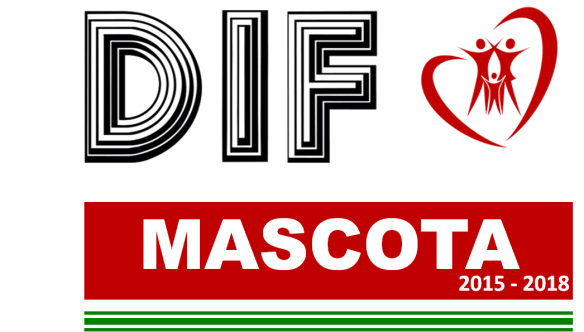 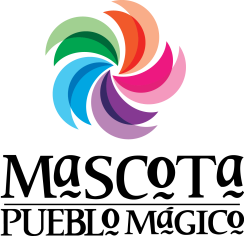 Tipo de programa: DESAYUNOS ESCOLARES  CALIENTES.

Comunidad(es): 
Escuela:				Localidad:
Primaria 13 de Septiembre		Galope
Preescolar Juan Escutia		Galope
Primaria 5 de Mayo 			San Ignacio
CONAFE San Ignacio			San Ignacio
CONAFE San Miguel de Tovar		San Miguel de Tovar
Primaria Benito Juárez		San Miguel de Tovar
Primaria Benito Juárez		San Rafael
TeleSecundaria Ramón Guzmán		San Rafael
Primaria Haz de Luz			Santa Bárbara
CONAFE Los Sauces de Yerbabuena	Los Sauces de Yerbabuena
Primaria Sor Juana Inés de la Cruz	Tecuany
Preescolar Victoria Gil Cruz		Tecuany
Primaria Francisco I. Madero		Tierras Coloradas
CONAFE Tierras Coloradas		Tierras Coloradas
Preescolar Hilarión Romero Gil		Zacatonco
Primaria Redención 			Zacatongo
Primaria Tierra y Libertad		Zapotán
CAM 46 Teresa Barba Palomera		Mascota

Total Preescolares: 6, Total de Primarias: 24, Total de CONAFES: 15, Otros: 2
Total de Instituciones educativas atendidas: 47
3/3
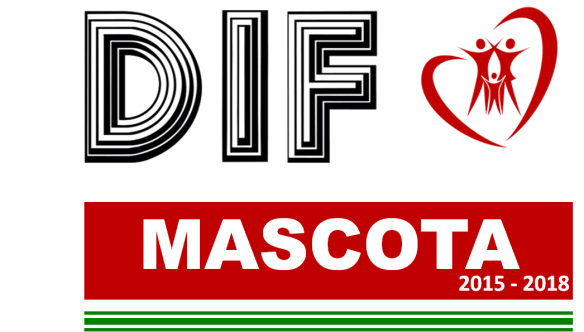 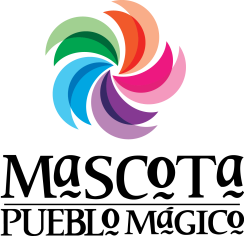 Tipo de programa: DESAYUNOS ESCOLARES FRÍOS

Característica(s): Dotación de Leche (250 ml por día, por niño), fruta fresca (una por día, por niño), galleta y/o palanqueta (una por día por niño).

Número de beneficiarios:  140 niños por mes.

Comunidad(es) beneficiadas: Mascota.

	Jardín de niños Benito Juárez
	Jardín de niños Hermelinda Pérez Curiel
	Jardín de niños María Esther Zuno de Echeverría
	Primaria Hermelinda Pérez Curiel
	Primaria José Manuel Núñez
	Primaria Rosa Dávalos Barajas
	Primaria Unión y Progreso

Total Preescolares: 3, Total de Primarias: 4
Total de Instituciones educativas atendidas: 7
Alimentaria
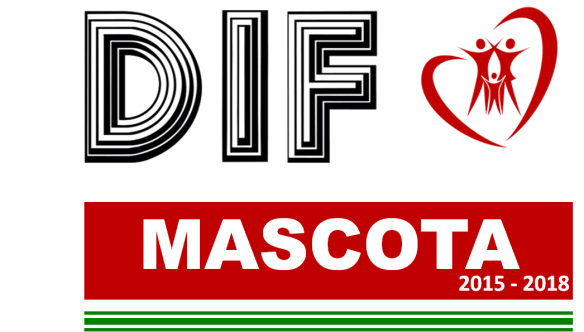 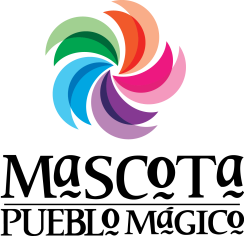 Tipo de programa: PROGRAMA ALIMENTARIO DE AYUDA DIRECTA (PAAD)

Característica(s): Dotación de una despensa que incluye: 1 lt de leche, 500 ml de aceite de maiz, 1kg de arroz blanco, 1 kg de avena de ojuela, 100 gr de atún en agua, 250 gr de cereal de trigo inflado, 1 kg de harina de maíz nixtamalizada, 500 gr de lenteja chica, 200 gr de pasta para sopa, 1.5 kg de frijol.

Número de beneficiarios:  225 familias por mes.

Comunidad(es) beneficiadas:
El Agostadero, El Aguacate,  El Atajo, Barandillas, Cimarrón Chico, Copal, San José de Corrales, Chanrey, El Empdrado, Gallineros, Guayabitos, La Huerta de Mirandillas,El Jacal, Juanacatlán Grande, Laguna de Zacatongo, Malpaso, La Maravilla, El Mirador, Las Moras, San José del Mosco, Navidad, La Palapa, El Perejo, La Plata, Puerto de En medio, El Refugio, Rincón de Ixcatán, Rincón de Mirandillas, El Galope, San Ignacio, San Miguel de Tovar, San Rafael, Los Tanques,  Tecuany, Tierras Coloradas, Yerbabuena, Zacatongo, Zapotán, Las Higueras, El Carrizo, Crucero de San Pedro, El Colorado, Cruz Verde, La Cruz de Romero, La Troje,
Alimentaria
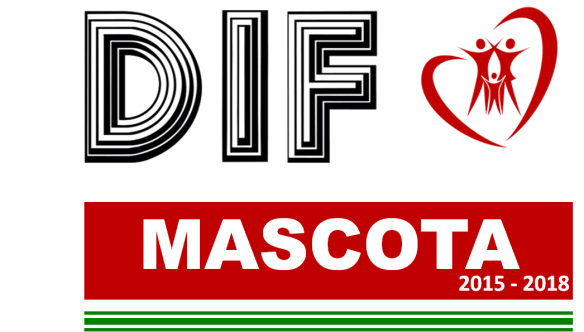 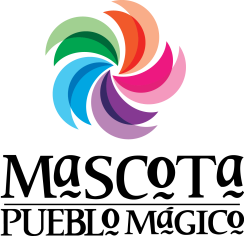 Tipo de programa: PROGRAMA ALIMENTARIO A MENORES NO ESCOLARIZADOS (PROALIMNE)

Característica(s): Dotación de 8 litros de leche, 1 kg de harina de maíz nixtamalizada, 500 gr de lenteja chica, 500 gr de frijol, 1 kg de avena en ojuela.

Número de beneficiarios:  132 familias por mes.



Comunidad(es) beneficiadas:
Mascota, Las Ánimas, Barandillas, Cimarrón Chico, El Copal, San José de los Corrales, Chanrey, El Empedrado, Gayineros, Guayabitos, La Huerta, El Jacal, Juanacatlán, Laguna de Zacatongo, Malpaso, Mirandillas, San José del Mosco, La Palapa, La Presa, El Ranchito, San Miguel del Tovar, Los Sauces de Yerbabuena, Tecuany, Tierras Coloradas, La Villa, Yerbabuena, Zacatongo, Zapotán, La Laja, Rancho el Manantial, El Tizate.
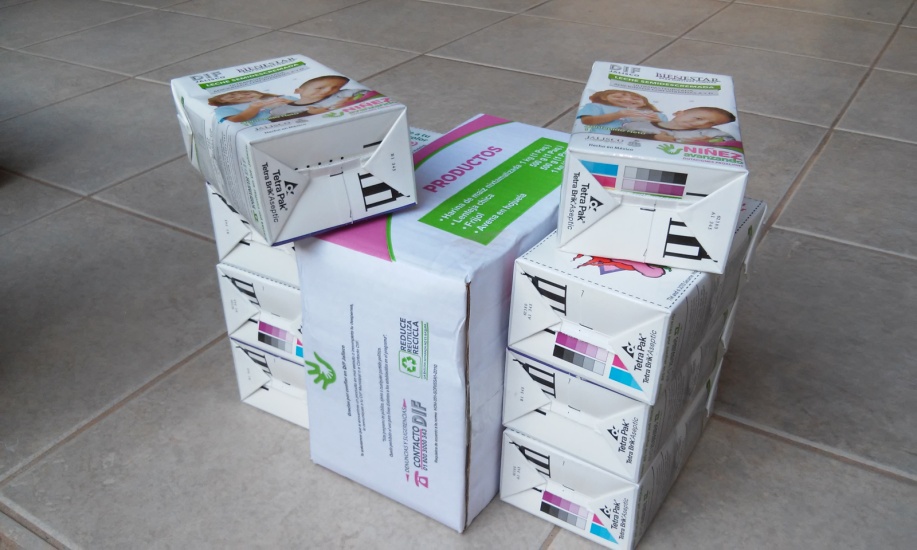 Alimentaria
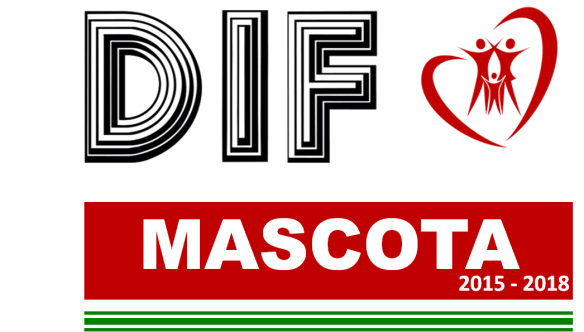 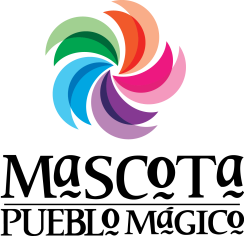 Tipo de programa: COMEDOR ASISTENCIAL

Característica(s): Brindar alimento (comida y cena) preparado a adultos mayores desportejidos en sus hogares o apoyo directo en Instalaciones del Sistema DIF Mascota.

Número de beneficiarios:  35 personas.

Comunidad(es) beneficiadas:  Mascota

Raciones distribuidas en el trimestre Octubre-Diciembre 2015:  4, 690.
Alimentaria
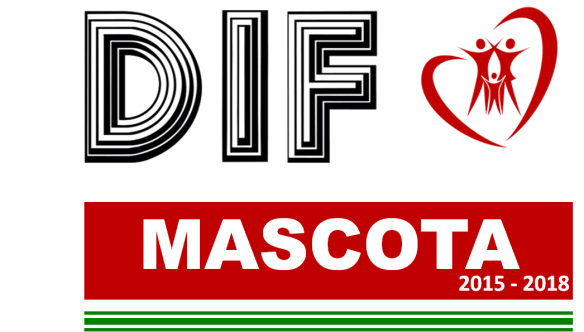 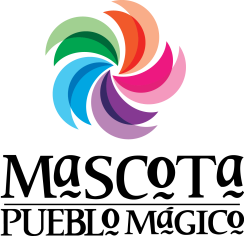 Resumen de producto entregado por trimestre, por programa.
Total de despensas programas PAAD:			675
Llitros de leche despensas PAAD:			675

Piezas de fruta fresca ( Desayunos fríos ):			7,560
Litros de leche ( Desayunos fríos ):			1,995
Galleta, palanqueta, o cereal ( Desayunos fríos):		7,980

Costalitos alimento ( Desayuno caliente ):			323
Litros de leche ( Desayuno caliente):			8,062
Kilos Harina de maíz nixtamalizado (Desayuno caliente):	968
Litros de aceite de maíz (Desayuno caliente):		162

Despensas Apoyo comunitario:				111

Despensa PROALIMNE:				396
Litros de leche (PROALIMINE):				3,168
Alimentaria
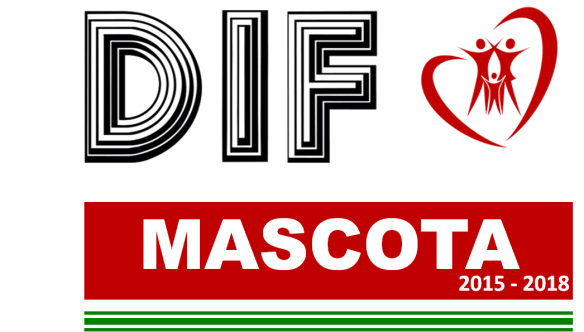 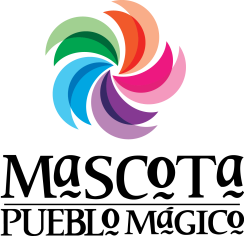 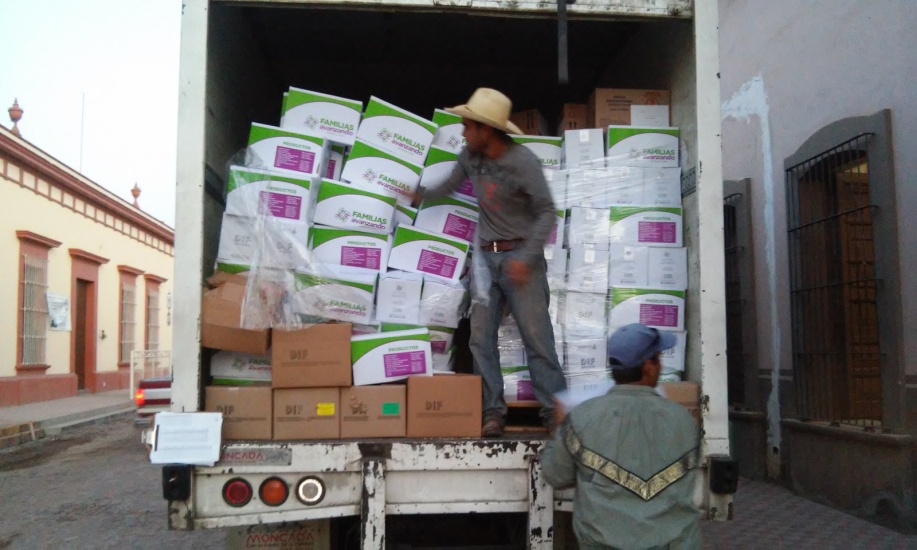 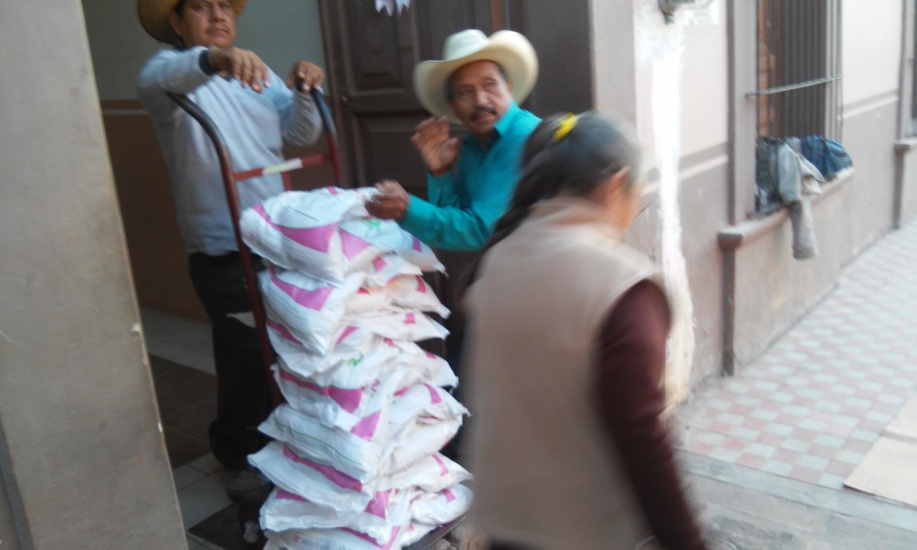 Alimentaria
Memoria fotográfica
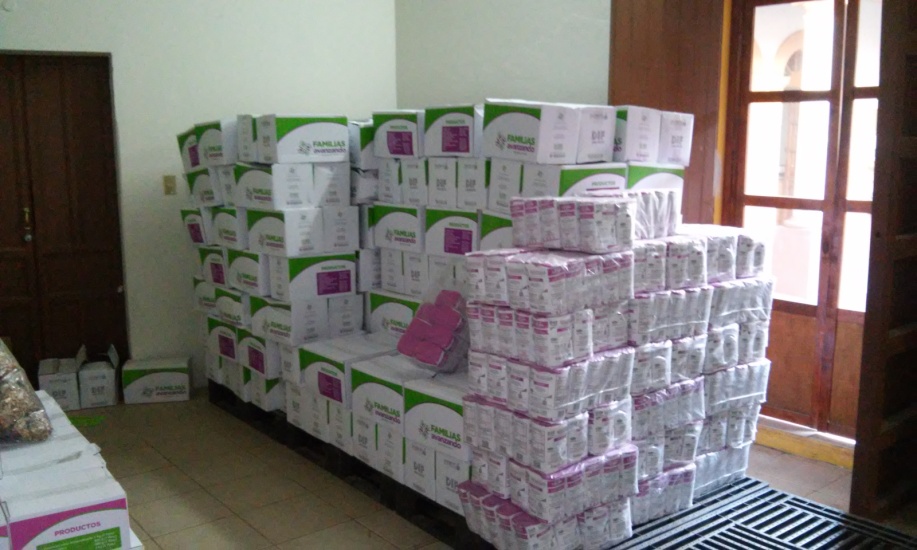 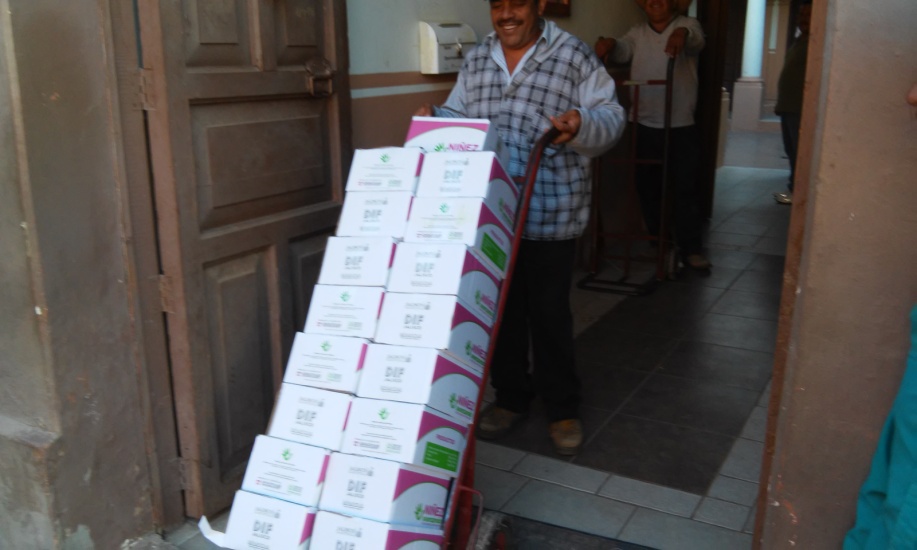 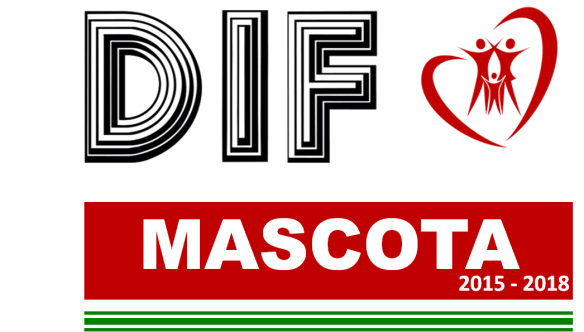 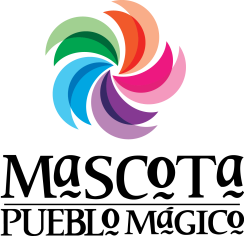 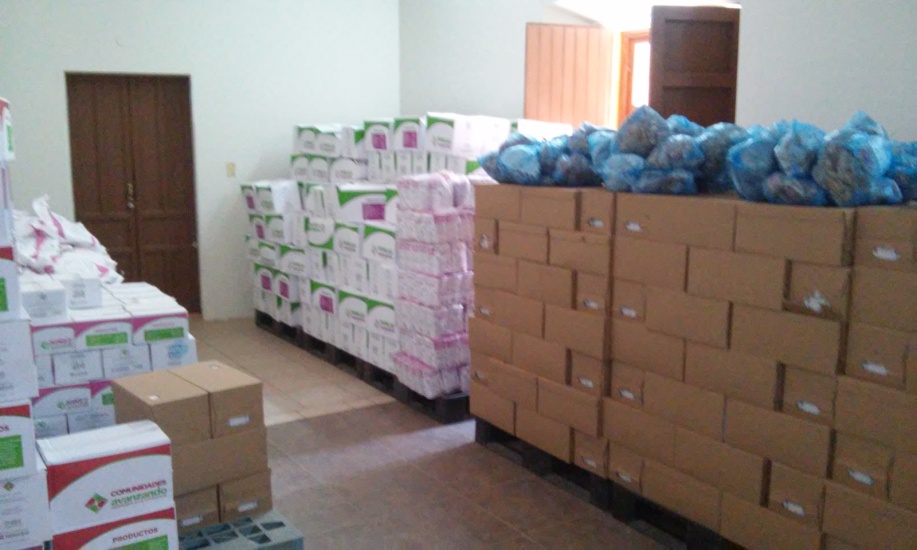 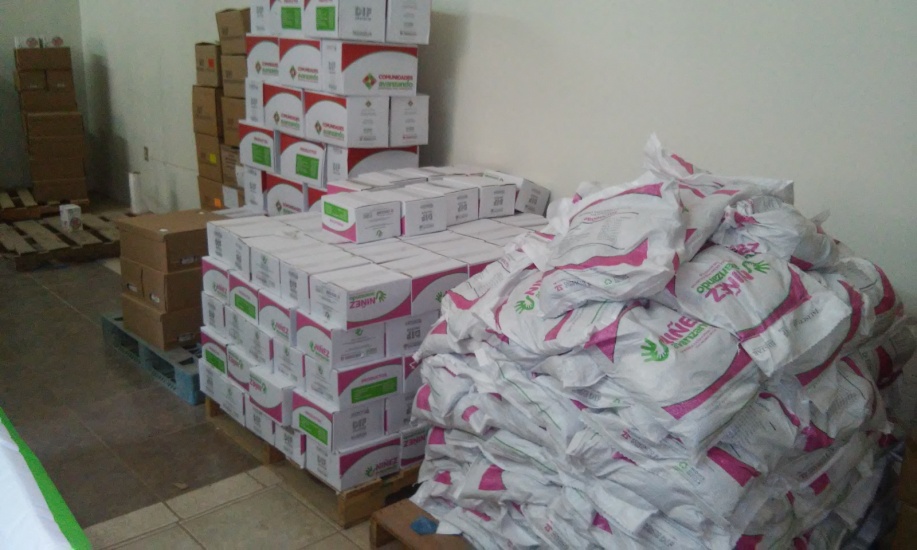 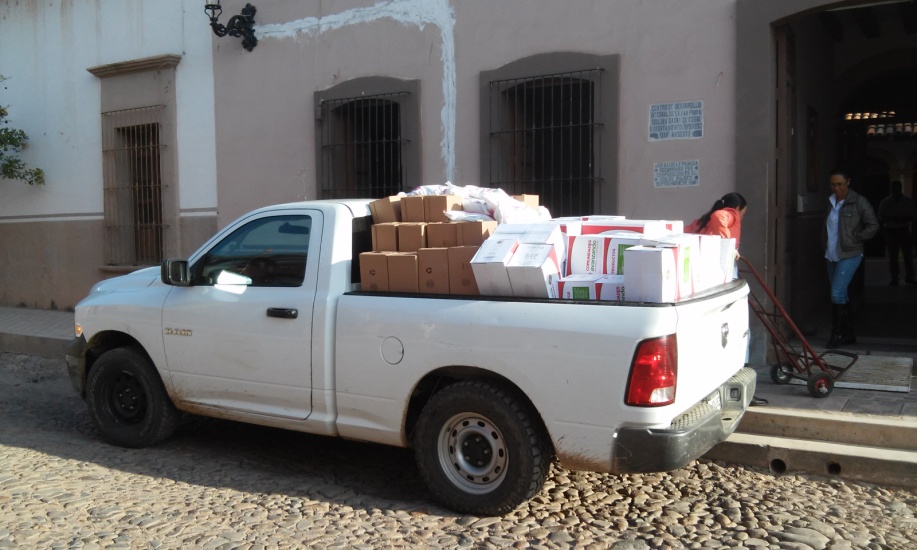 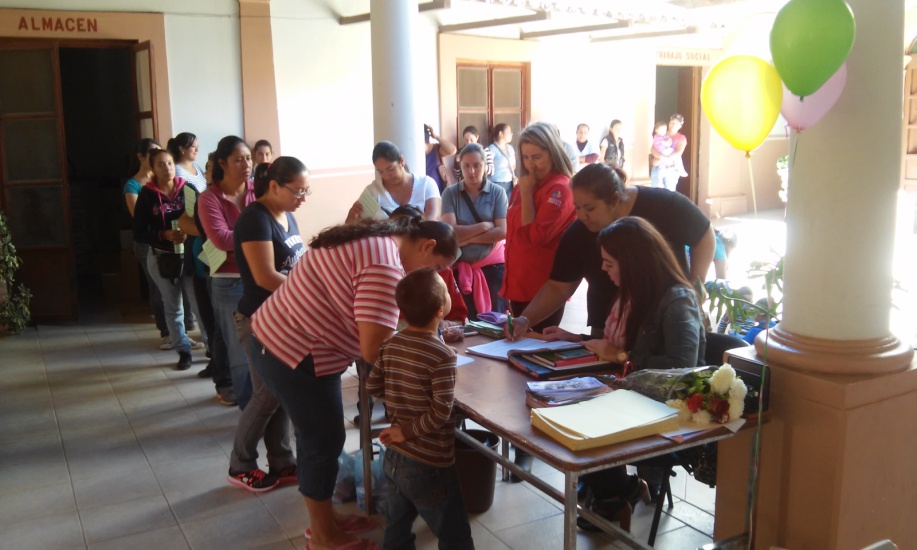 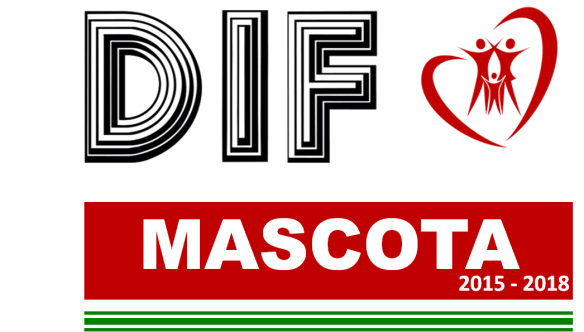 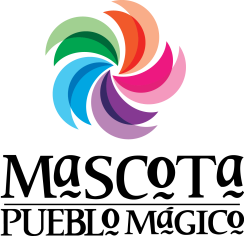 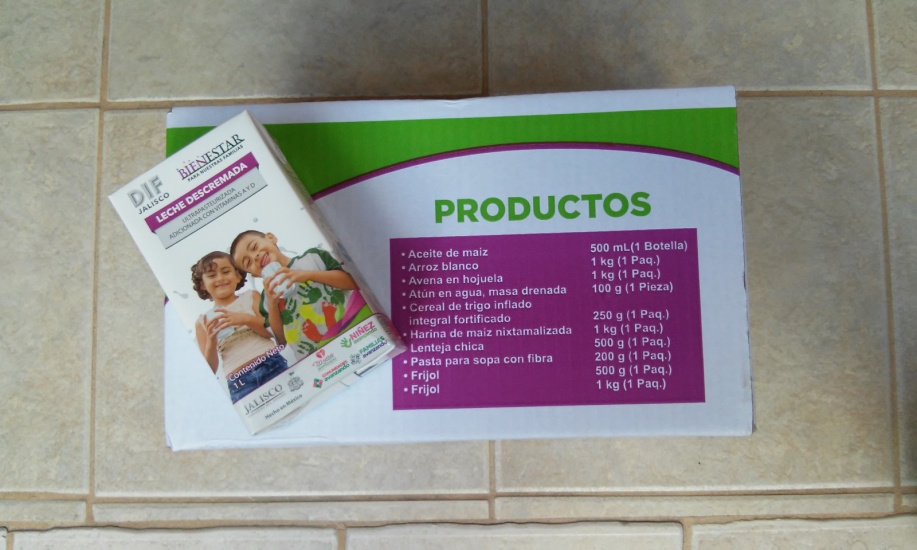 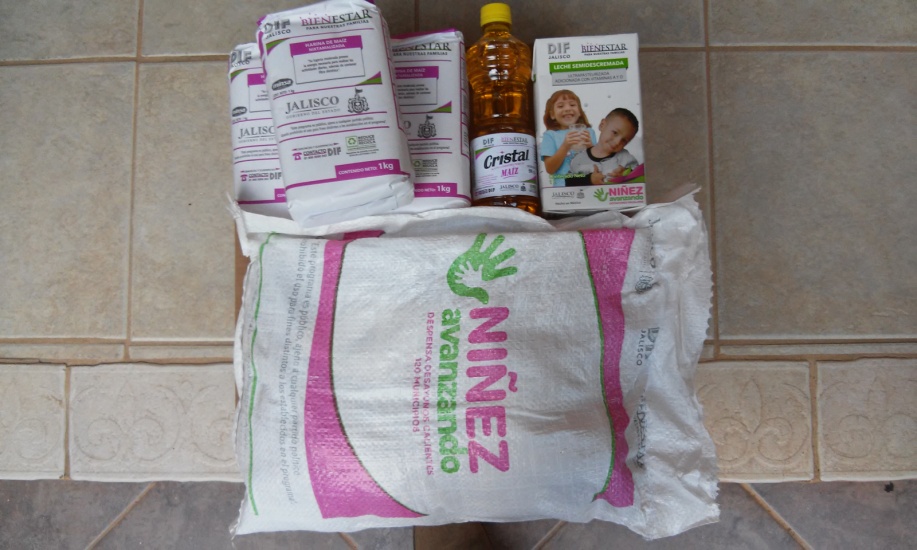 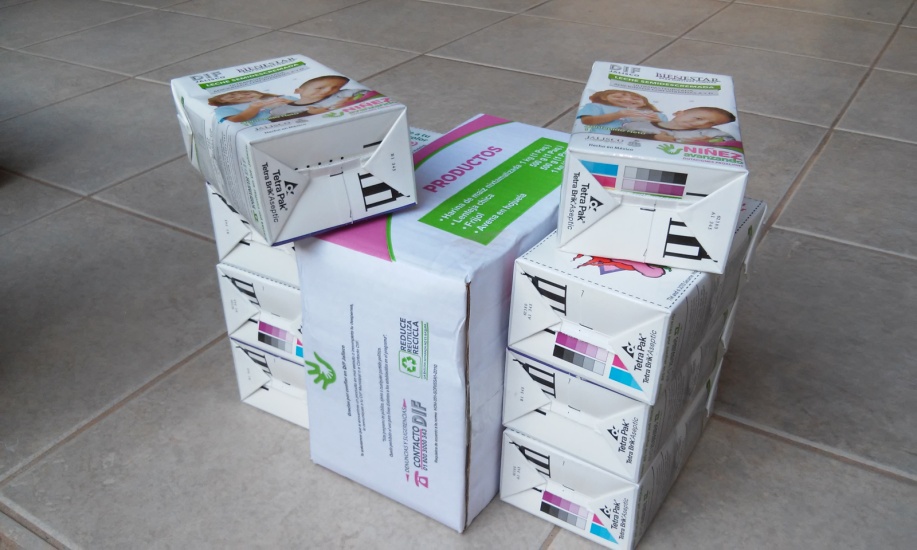 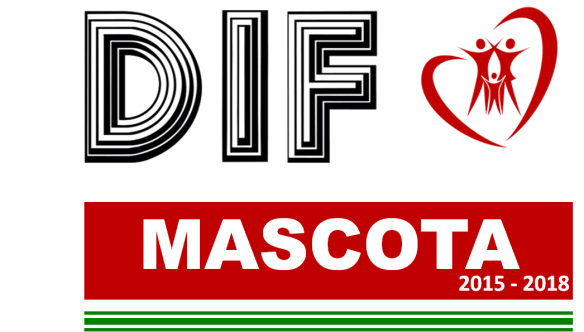 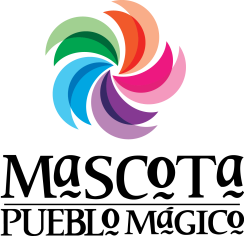 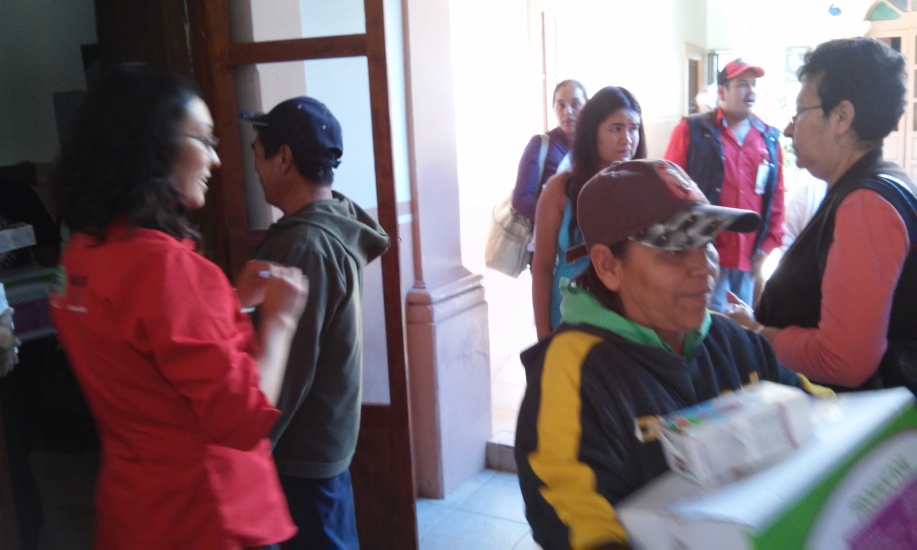 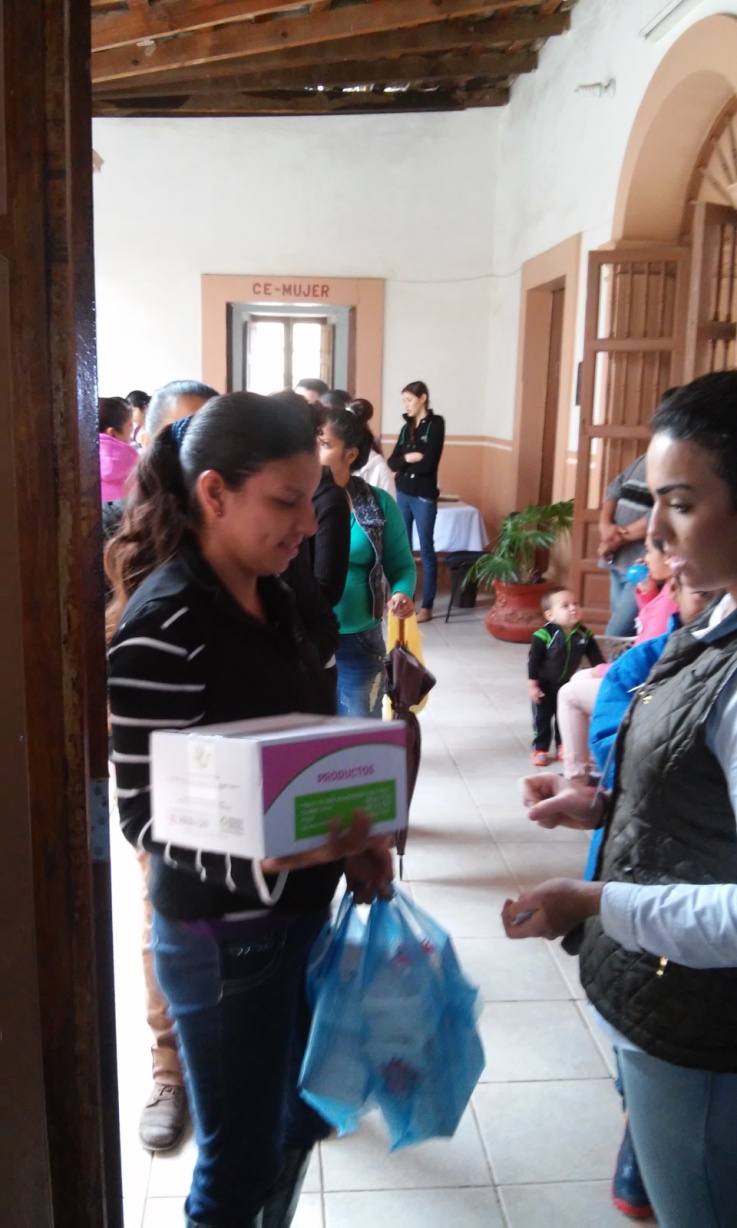 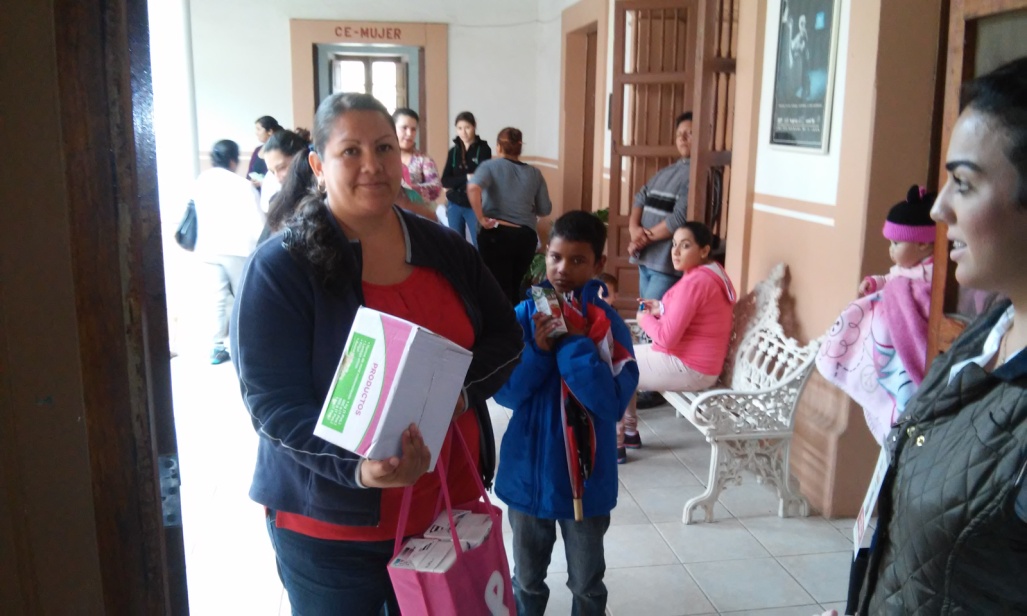 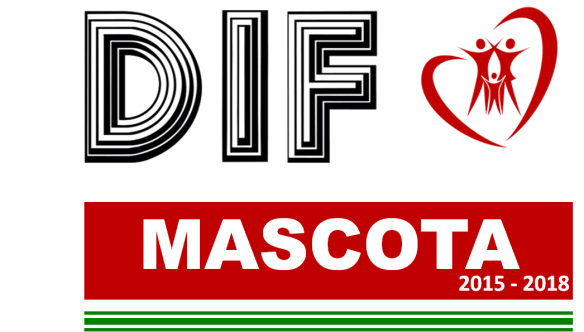 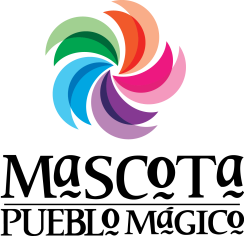 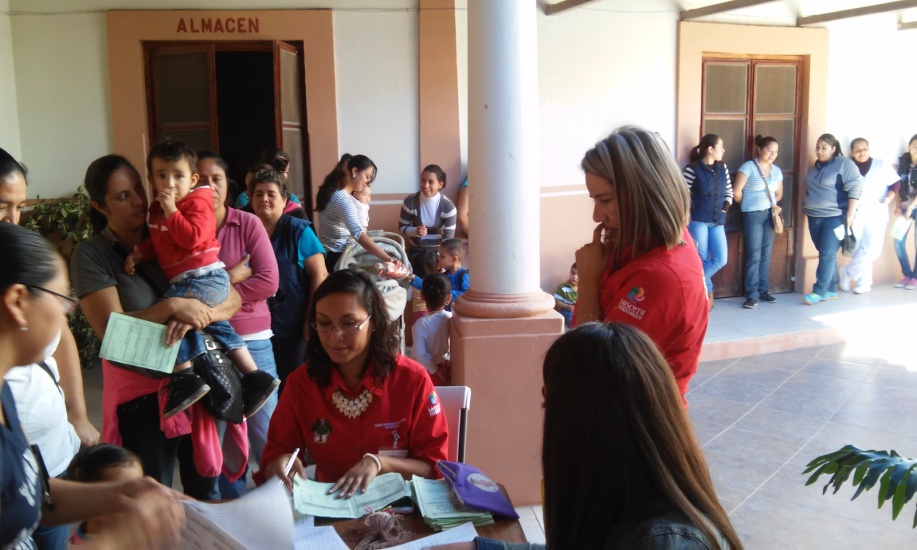 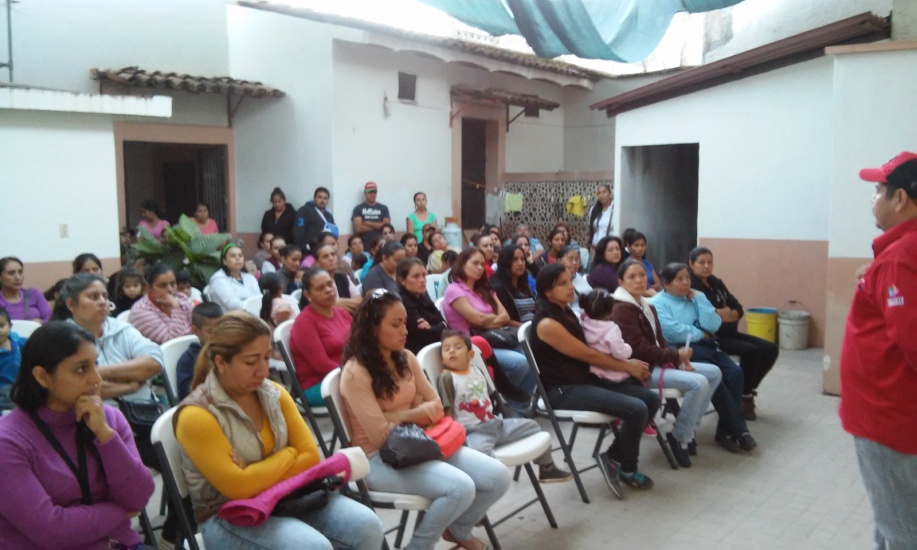 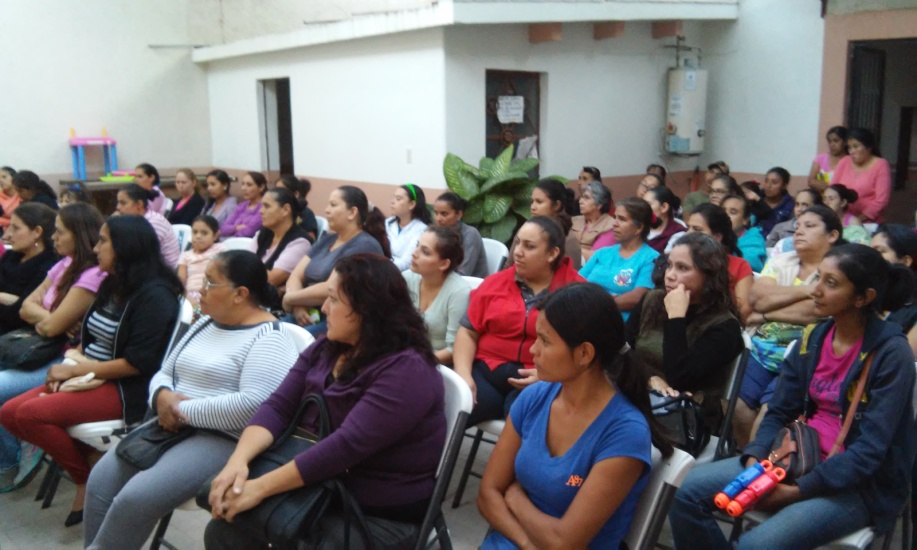 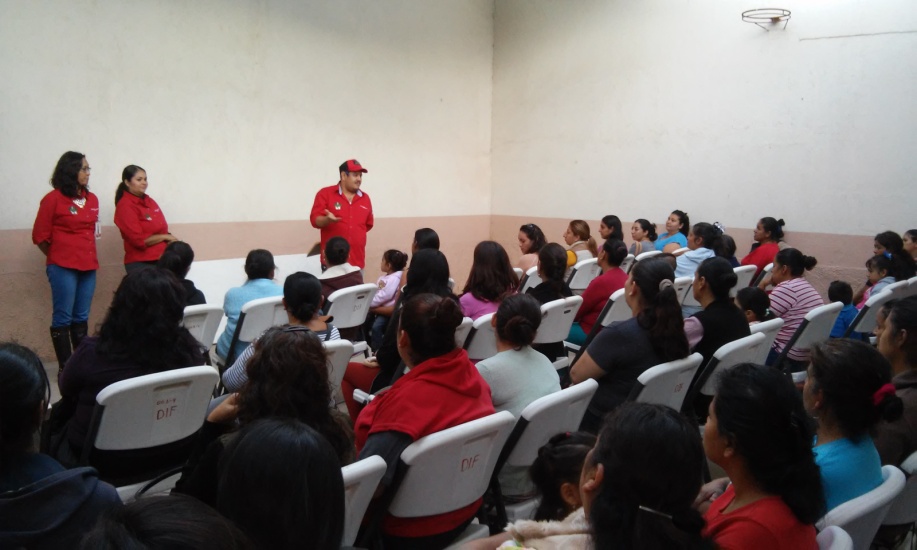 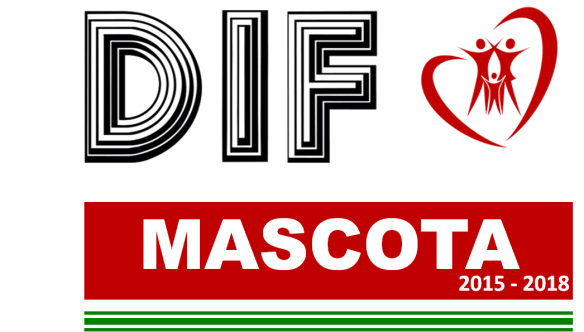 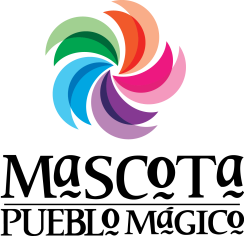 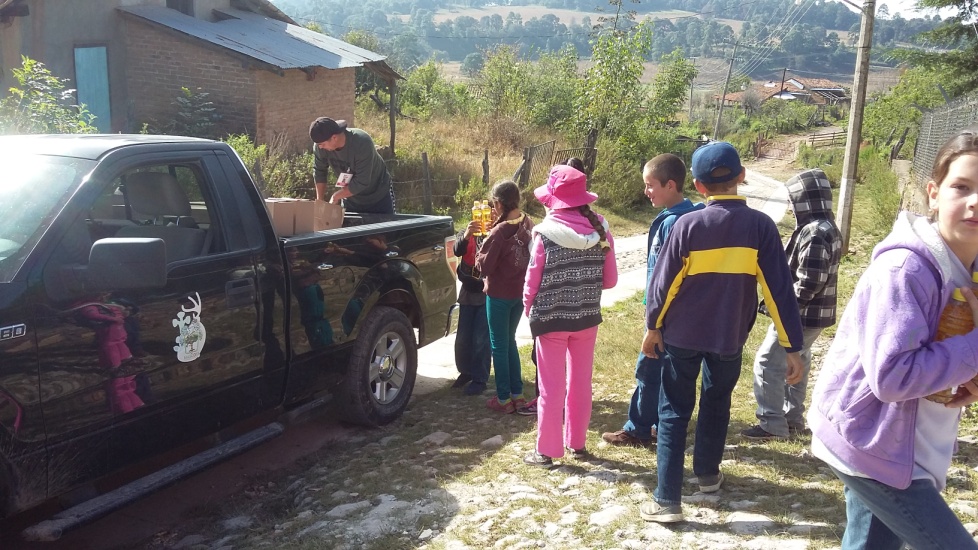 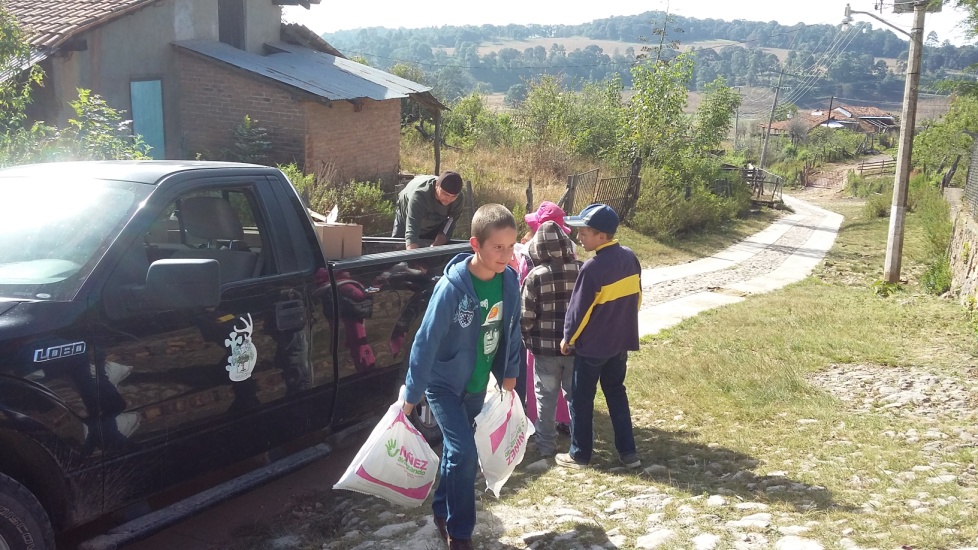 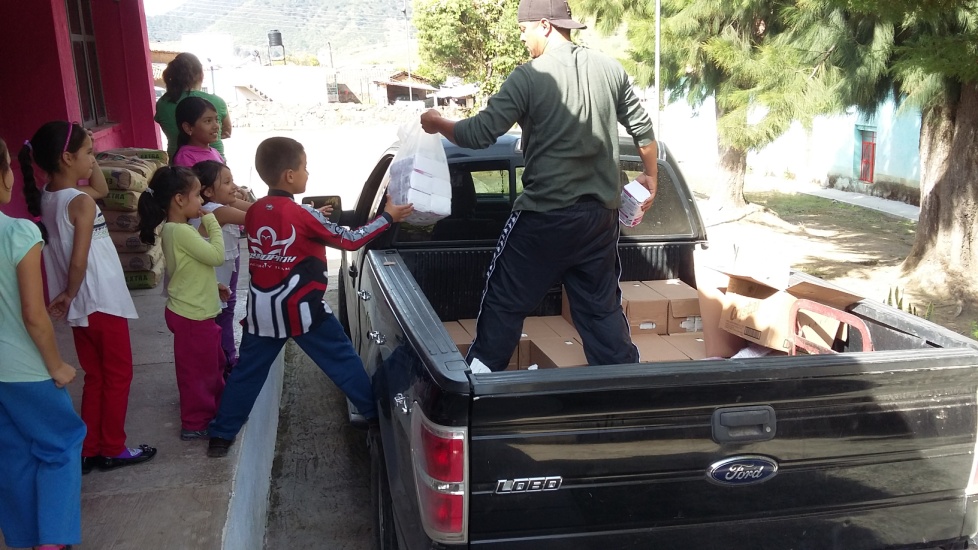 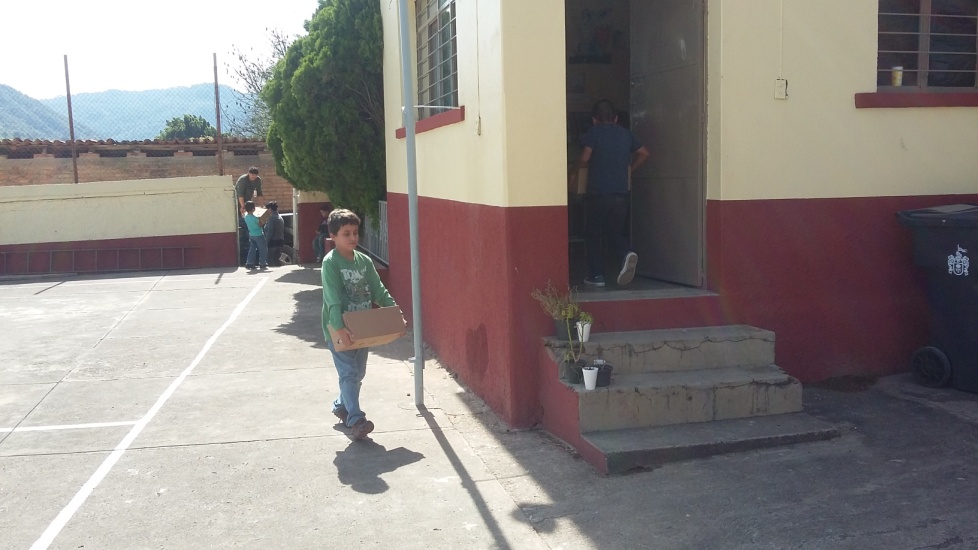 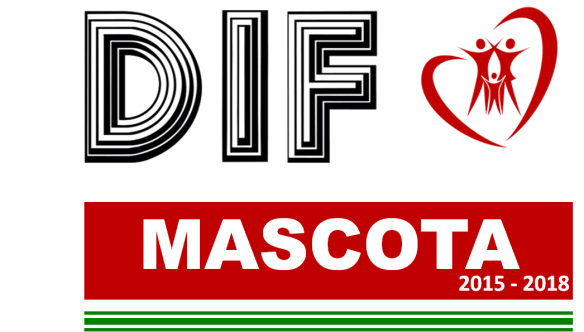 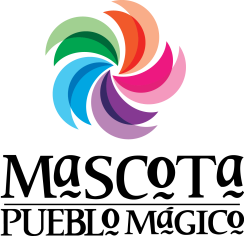 Tipo de programa: PSICOLOGÍA

Característica(s):  Prevención, Atención, Seguimiento y Valoración Psicológica

Número de beneficiarios:  92 personas.

Comunidad(es) beneficiadas:  Mascota y localidades.

Actividades realizadas:  	Consulta Psicológica: 190 sesiones 
			Apoyo a Juez de 1era. Instancia: 6 menores
			Cursos y talleres: 30 personas
Psicología
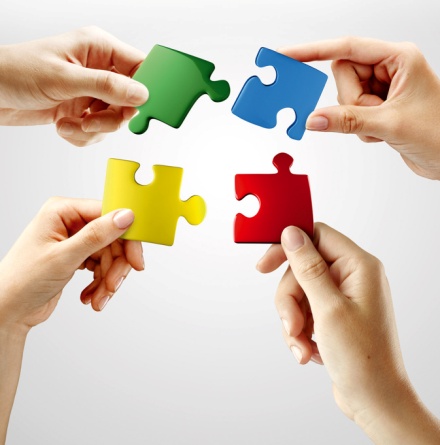 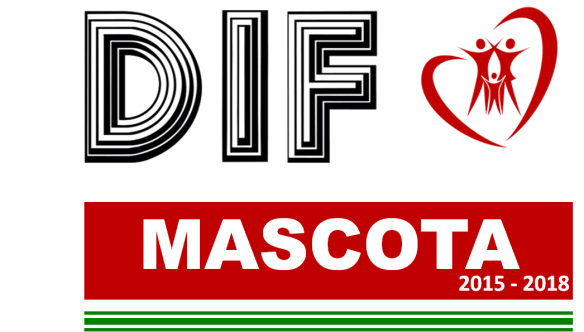 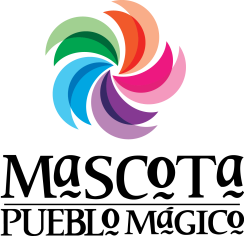 Tipo de programa: NUTRICIÓN

Característica(s): Asesoría nutricional a pacientes con trastornos alimenticios, regulación de peso y masa coorporal, pacientes con alguna enfermedad crónico degenerativa, y de seguimiento y capacitación a los beneficiarios de los programas alimentarios de DIF y Deportes.

Número de beneficiarios:  892

Comunidad(es) beneficiadas:  Mascota y localidades.

Actividades realizadas:  	
Asesoría Nutricional: 52 
Cursos programas  externos:55
Seguimiento y platicas de nutrición a beneficiarios programas: (medición de peso y talla, platicas de salud) 785
Nutrición.
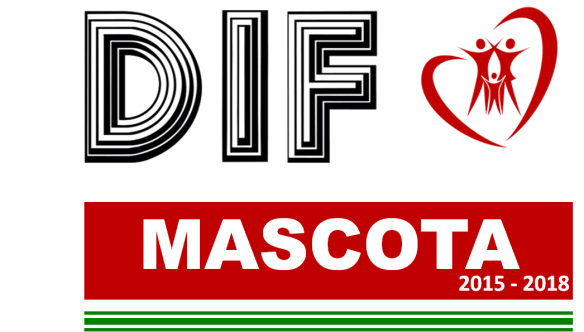 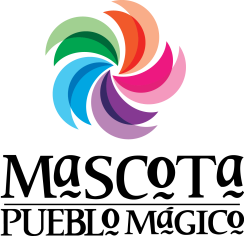 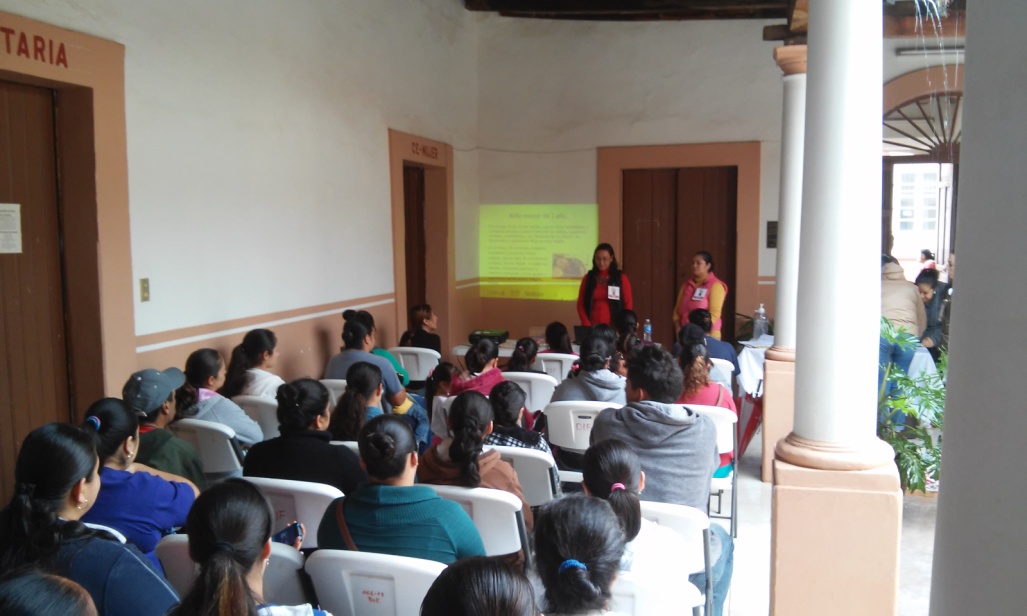 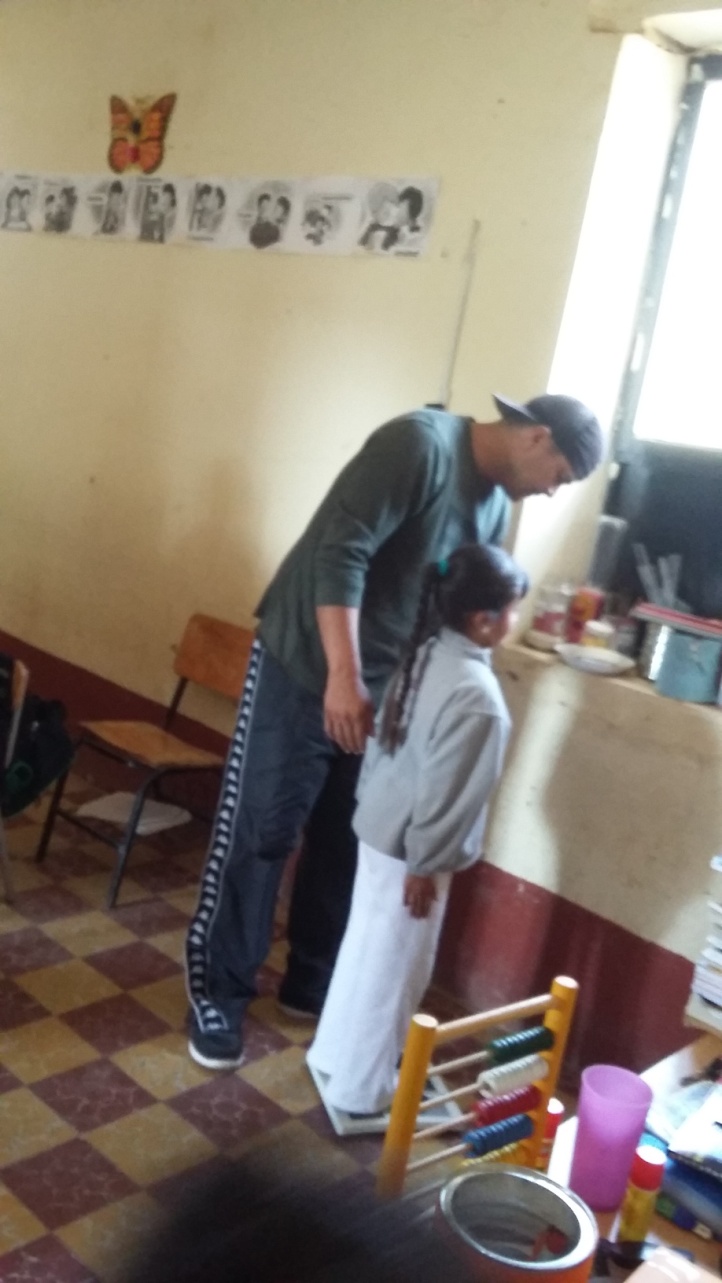 Plática a beneficiarios programas Alimentaria
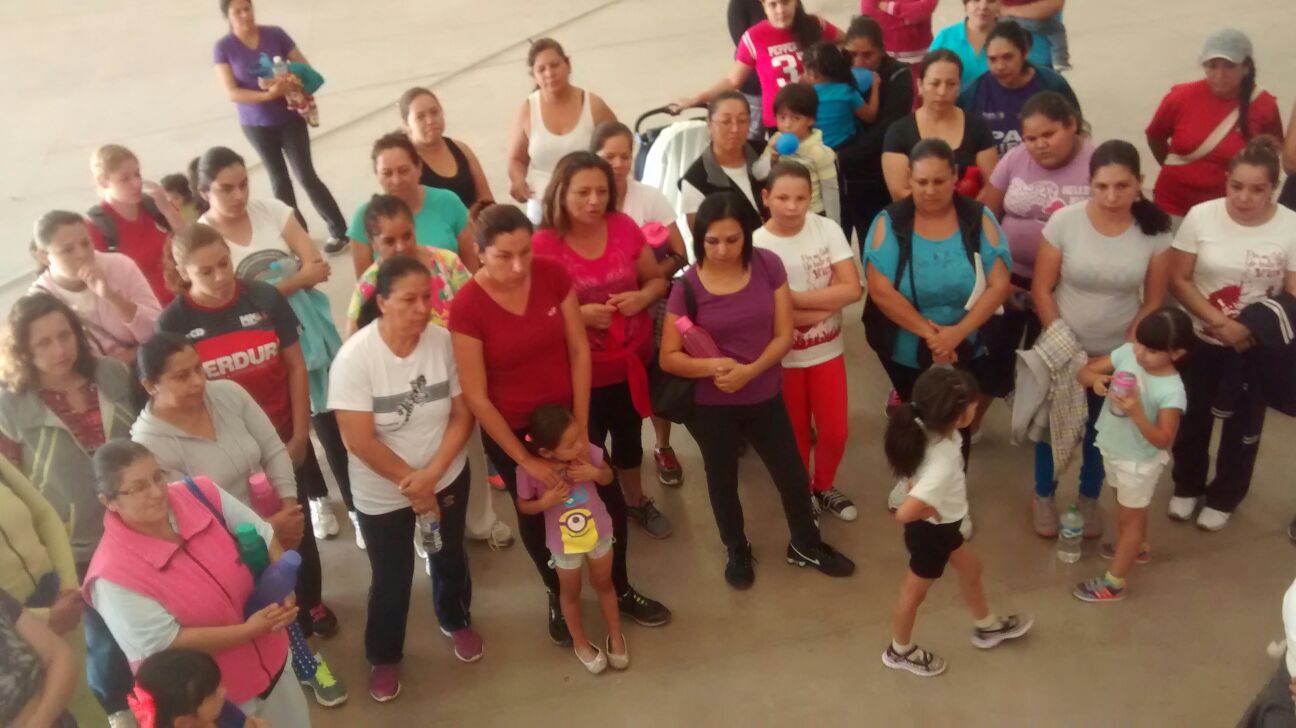 Platica sobre nutrición grupo deportes
Medición de peso y talla
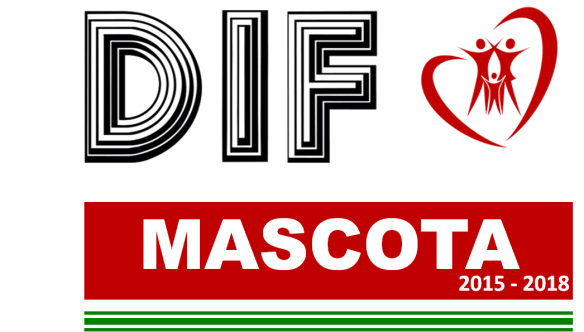 Medición de peso y talla a escolares beneficiados con programas de Alimentaria
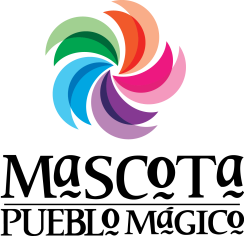 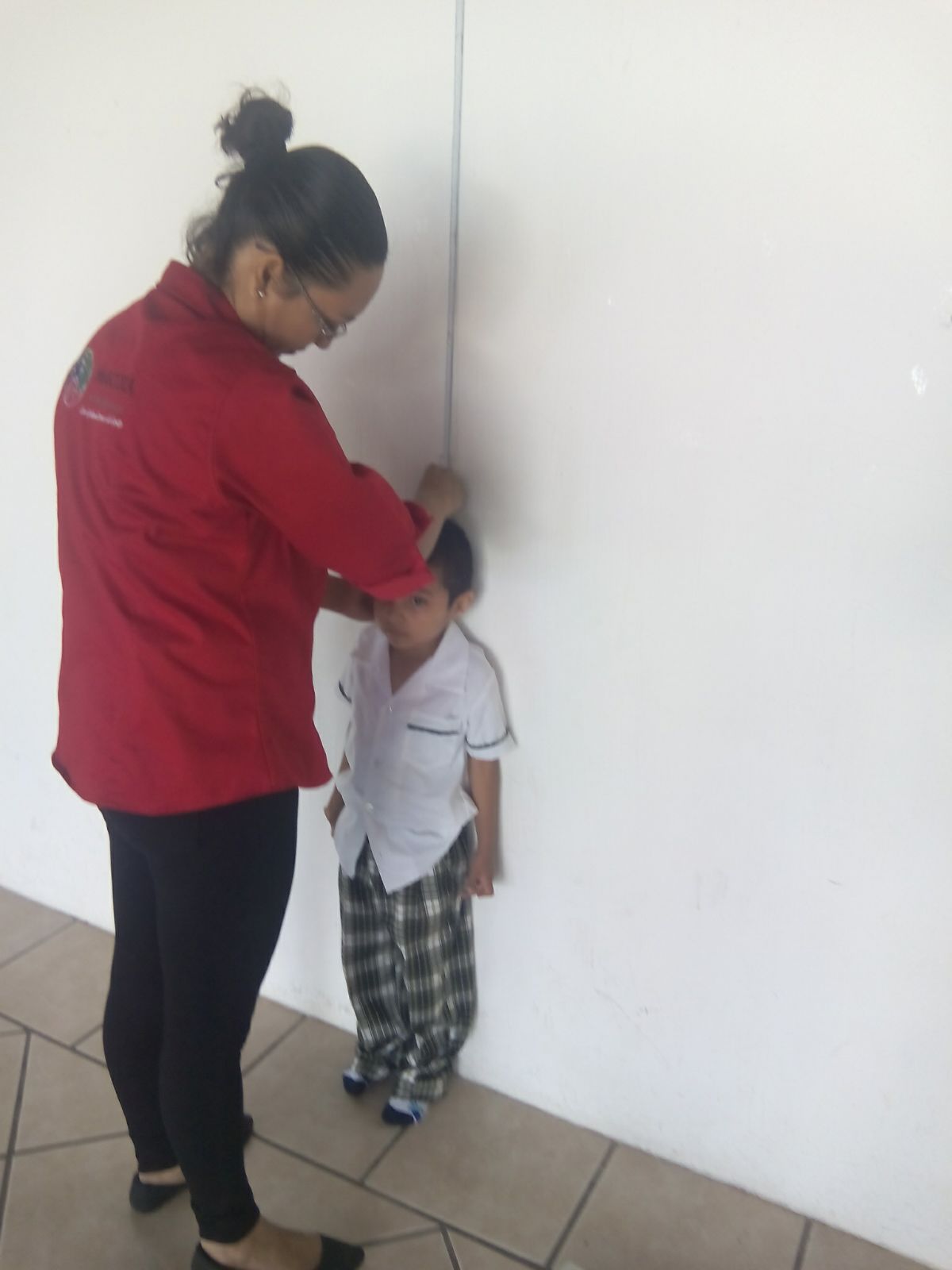 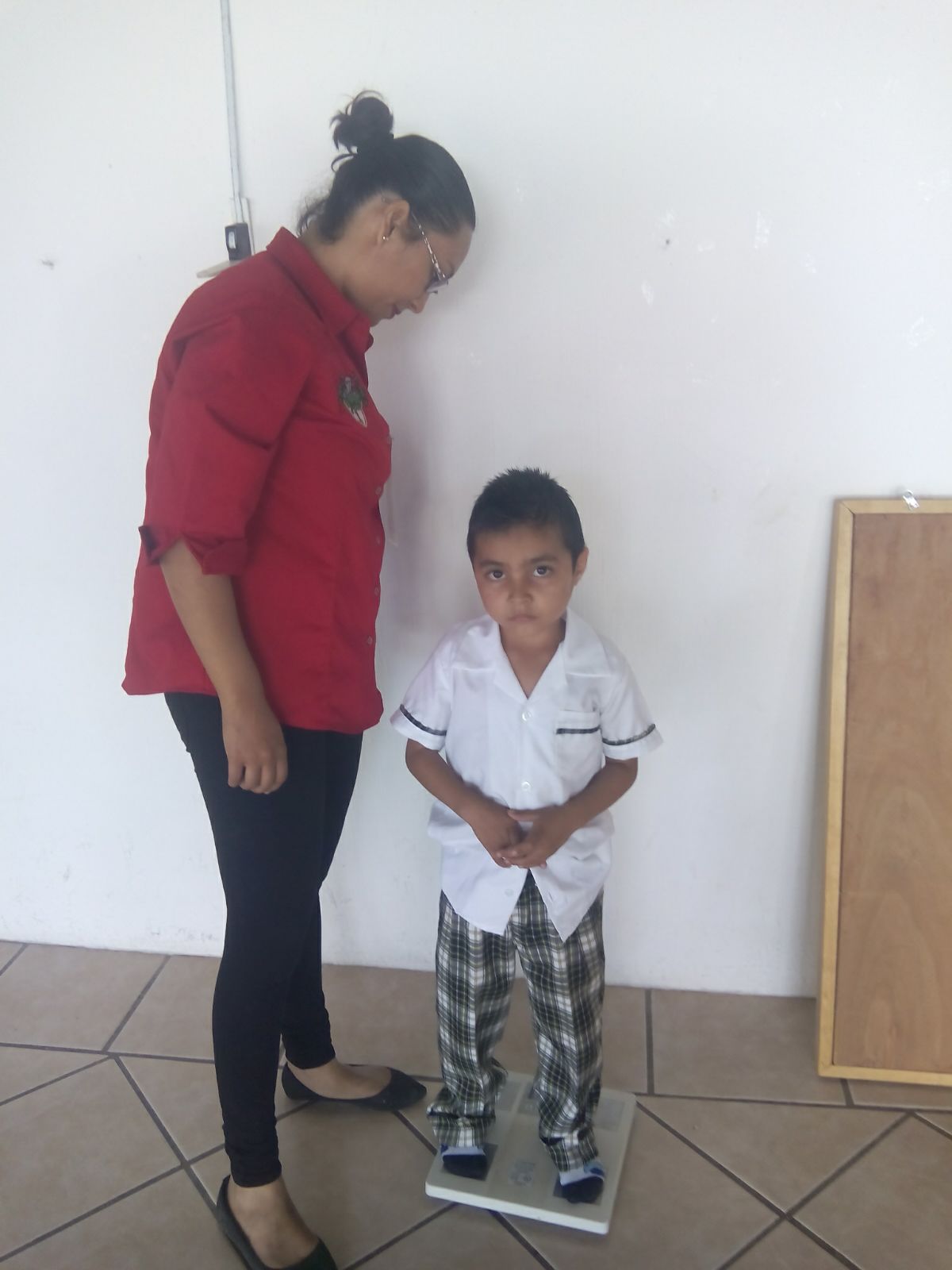 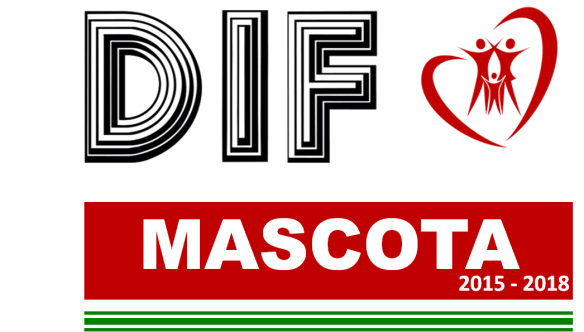 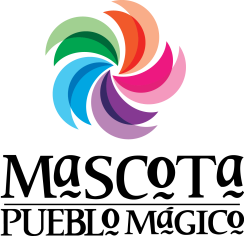 Tipo de programa: ATENCIÓN, ORIENTACIÓN Y SEGUIMIENTO.

Característica(s): Primer contacto de los ciudadanos con el Sistema Dif Mascota, para su atención, evaluación, derivación y seguimiento de programas de asistencia social.

Número de beneficiarios:  110

Comunidad(es) beneficiadas:  Mascota y localidades.

Actividades realizadas:  
Asesorías	: 98
Entrevistas orientación:52 
Canalizaciones a áreas internas y externas de DIF: 8 personas
Apoyo con dotación de pañales: 9 personas
Programa de becas escolares: 11 escolares
Trámite de créditos  FOJAL convenio DIF: 30 personas
Cartas de descuento para transporte o Rehabilitación: 47
Trabajo Social
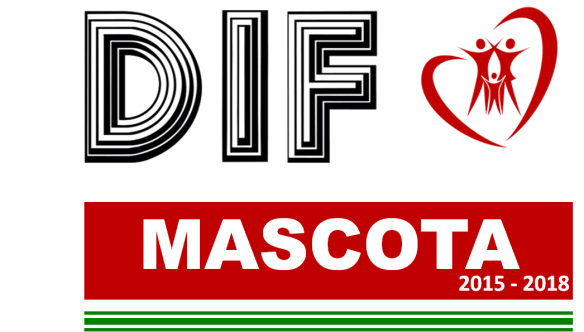 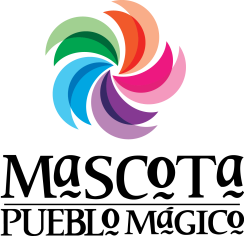 Entrega de pañales
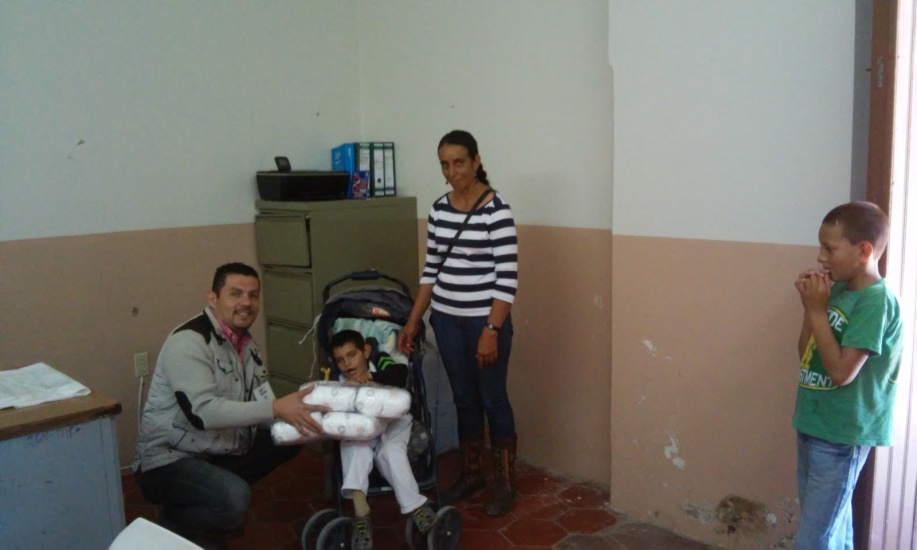 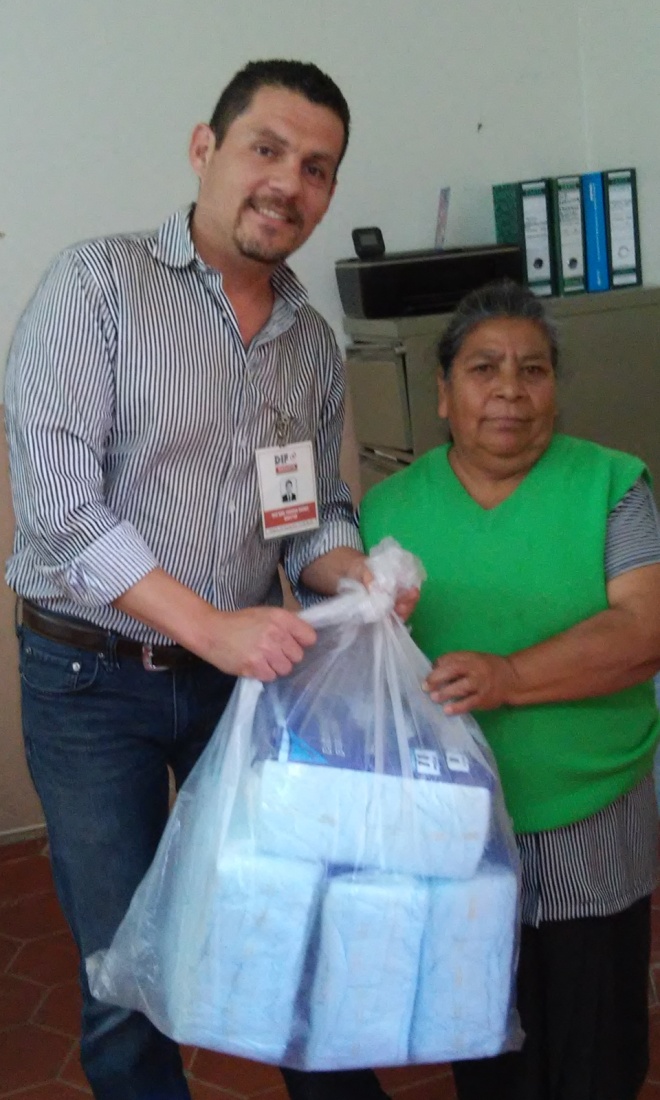 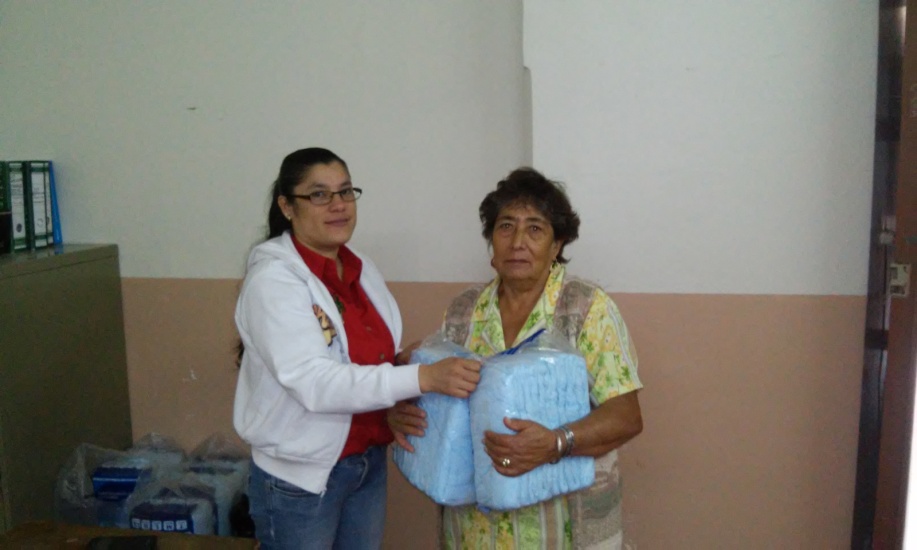 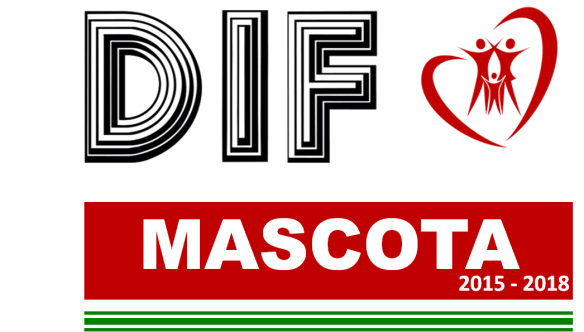 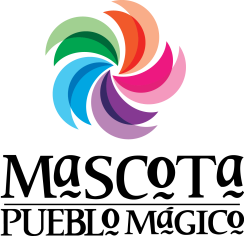 Entrega de becas escolares
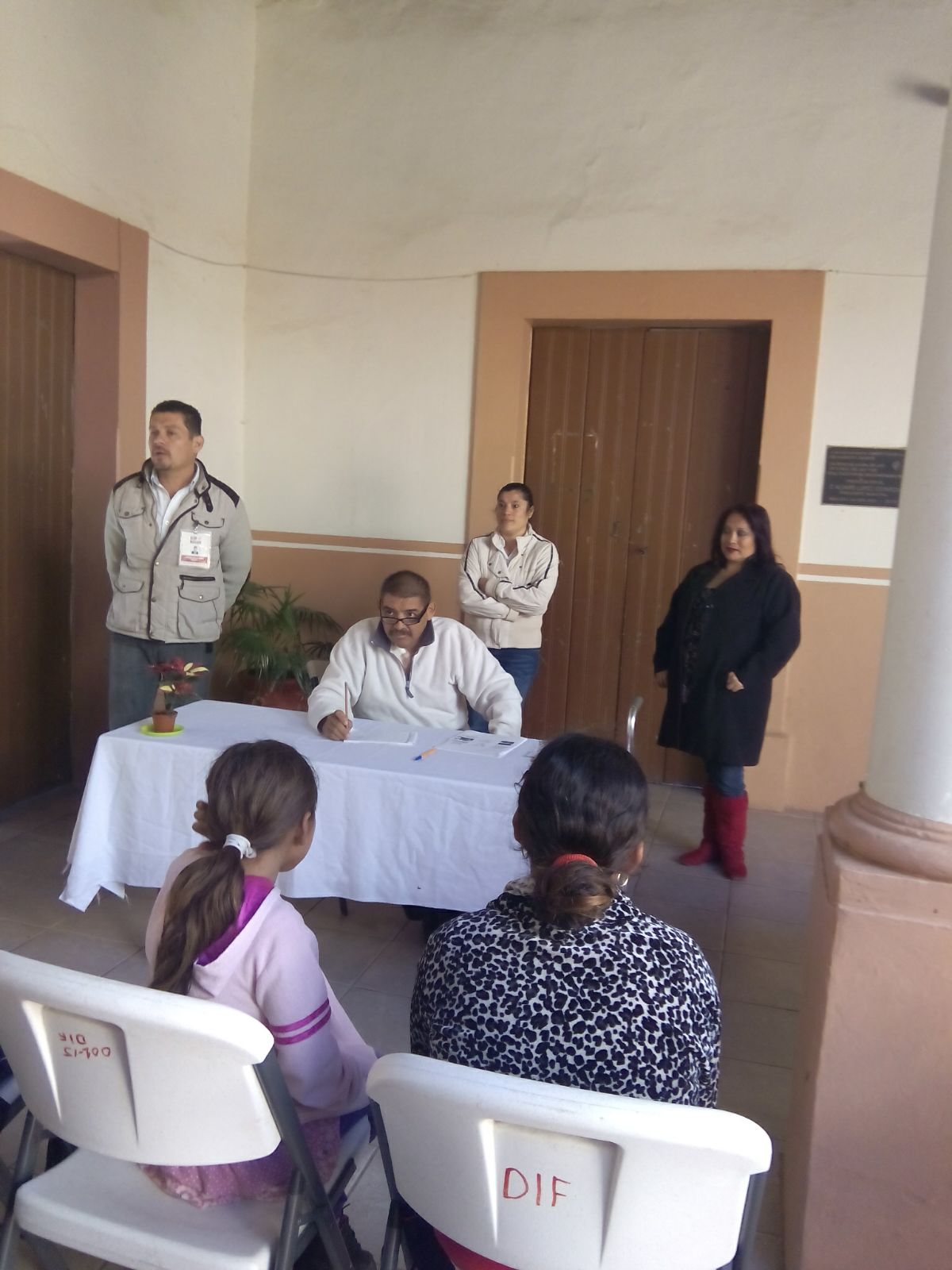 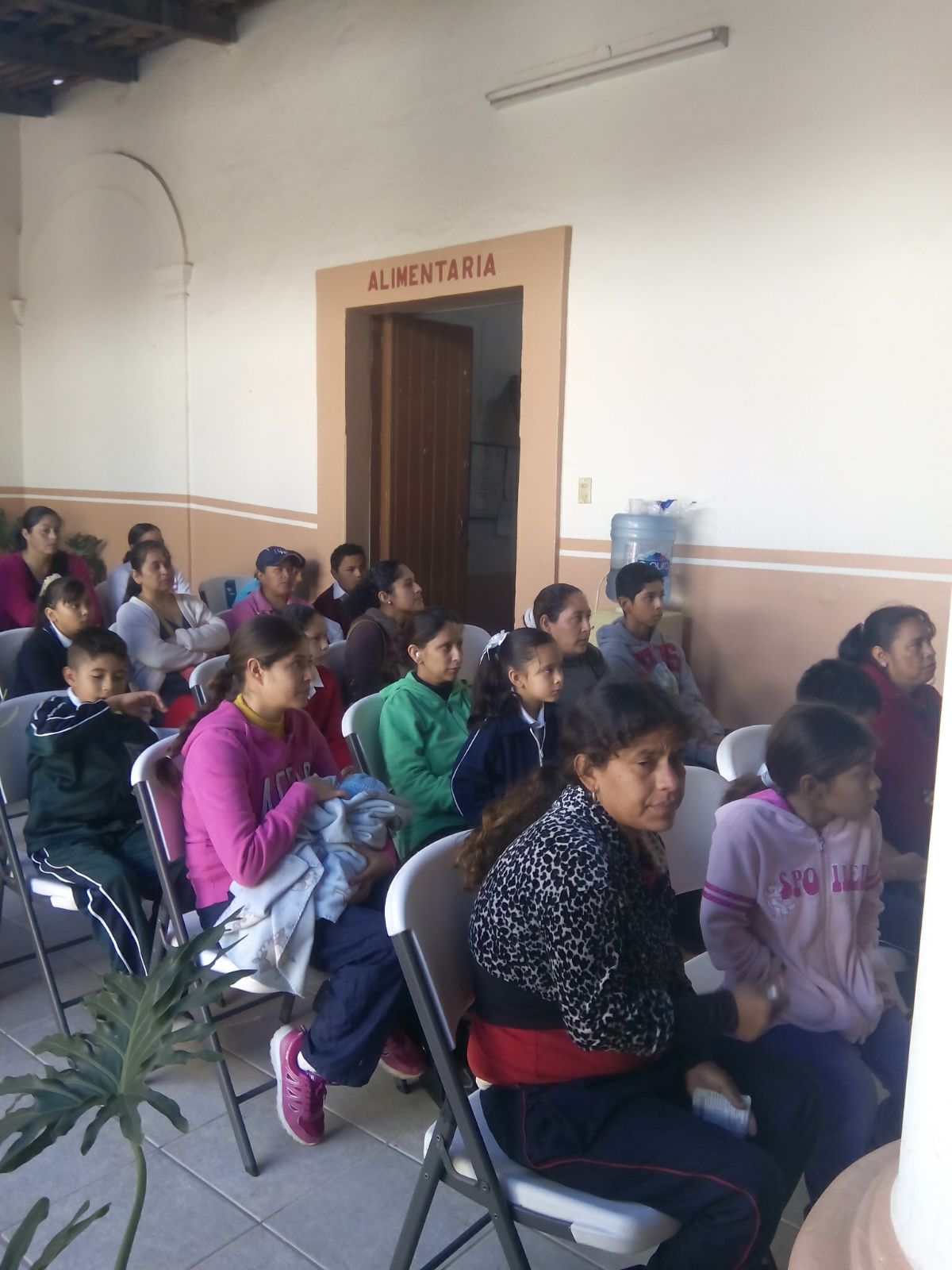 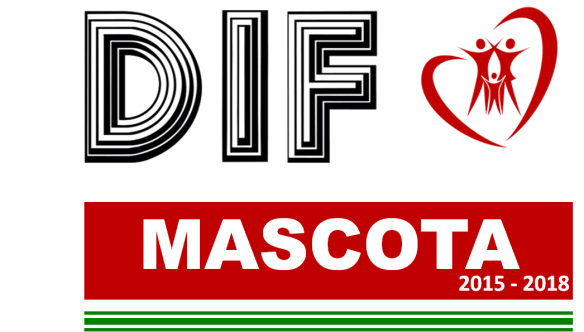 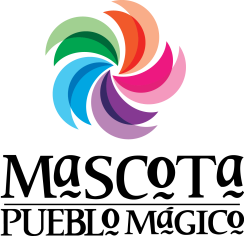 Entrega de becas escolares
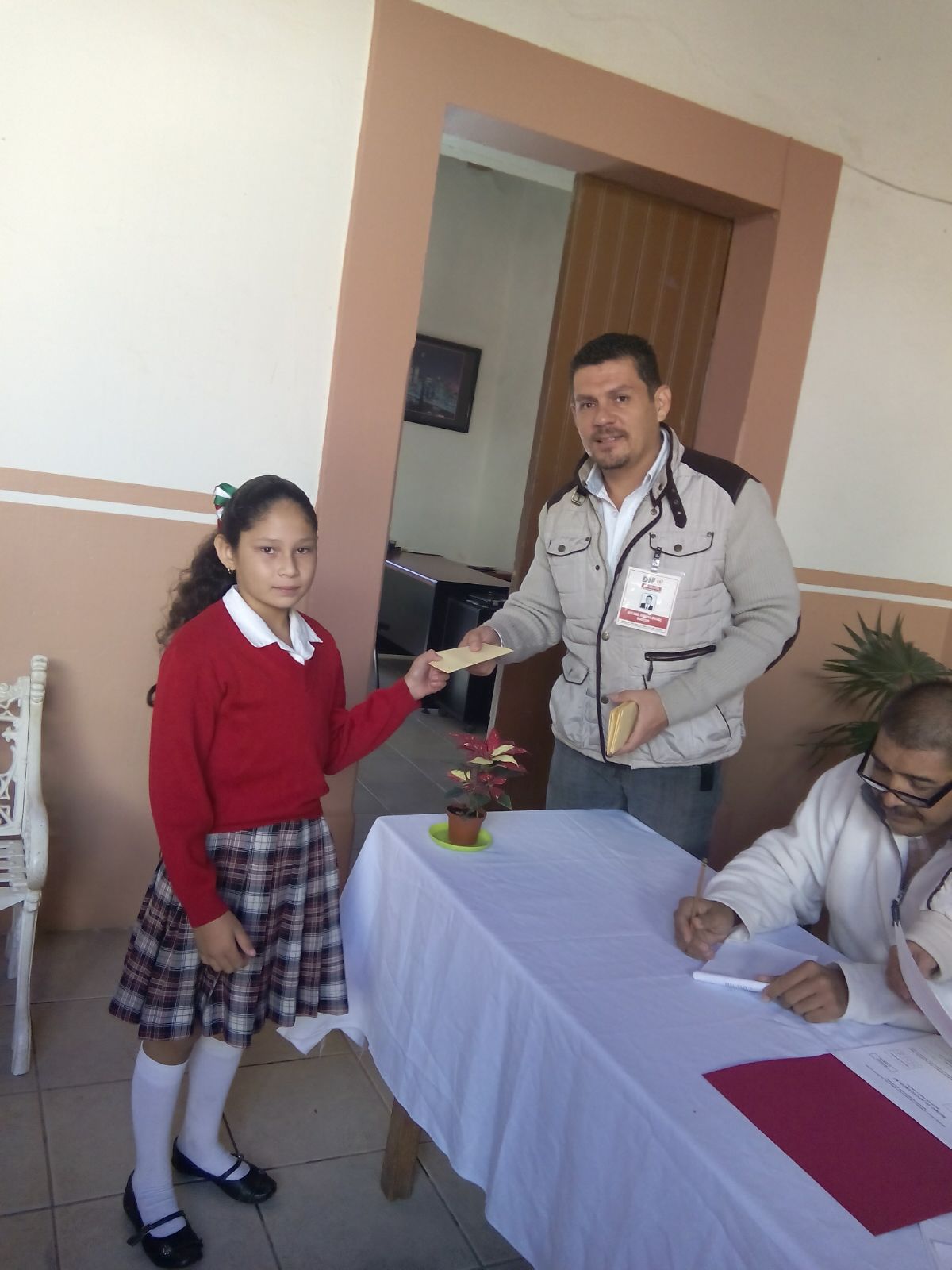 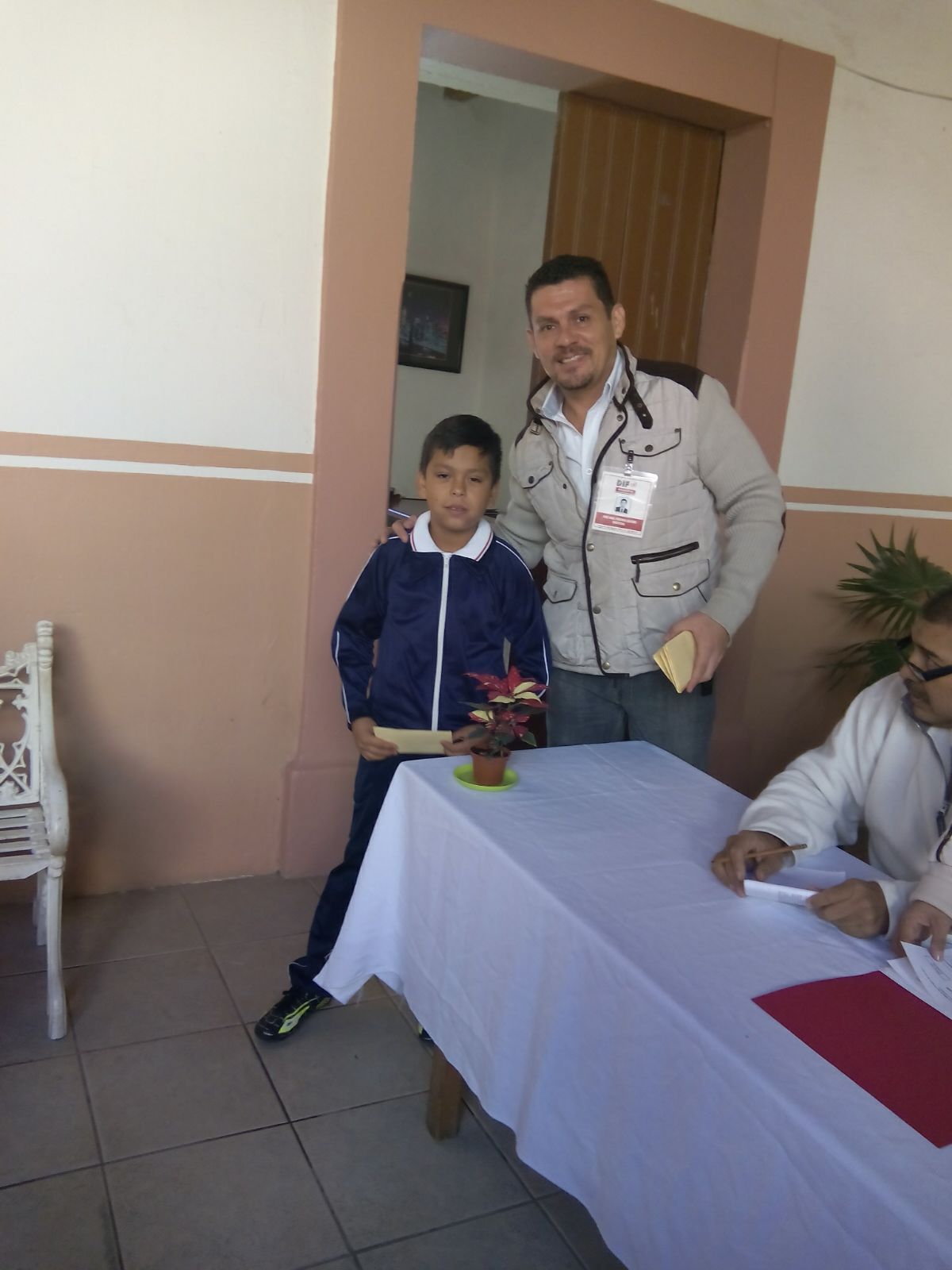 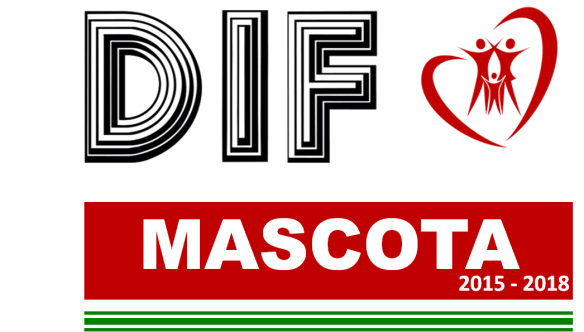 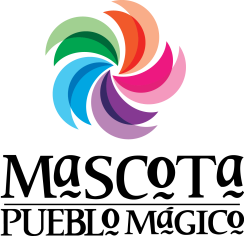 Tipo de programa: REHABILITACIÓN FÍSICA Y DE LENGUAJE

Característica(s): Rehabilitación física y de lenguaje, previa consulta de especialistas ( Audiólogo y Doctora en rehabilitación Física )

Número de beneficiarios:  950 

Comunidad(es) beneficiadas:  Mascota, Atenguillo, Talpa de Allende, San Sebastián del Oeste, Mixtlán, y localidades de Mascota, Jalisco.

Actividades realizadas:  
Terapia de rehabilitación Física: 1,633
Terápia de rehabilitación de lenguaje: 128.
Trasporte de enfermos en DUCATO a hospitales de Gdl : 52
Unidad Regional de Rehabilitación
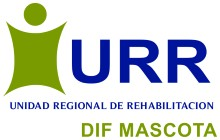 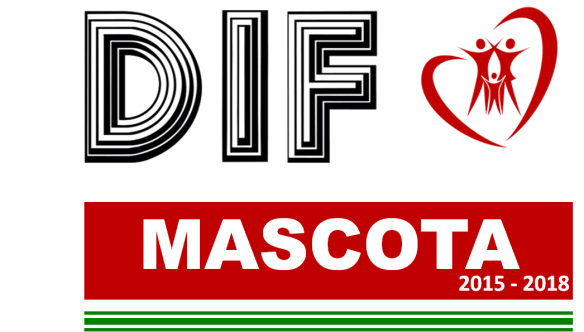 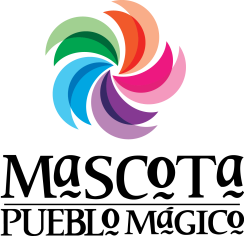 Tipo de programa: ATENCIÓN AL ADULTO MAYOR

Característica(s): Programas de atención y seguimiento al adulto mayor en las instalaciones de DIF Mascota, docimilio de los adultos y espacios públicos.

Número de beneficiarios:   400

Comunidad(es) beneficiadas:  Mascota, y localidades.

Actividades realizadas:  
Club de la alegría (Hidalgo 160): 35 adultos
Jornada Cultural y deportiva: 300 adultos
Comedor asistencial: 35 adultos
Posada nadiveña 2015: 130 adultos
Adultos Mayores
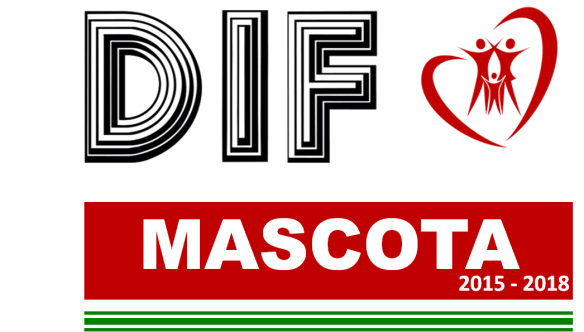 Jornada Regional Cultural y Deportiva , Octubre 2015
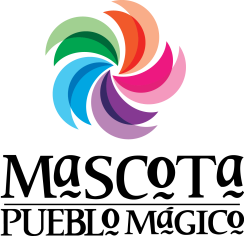 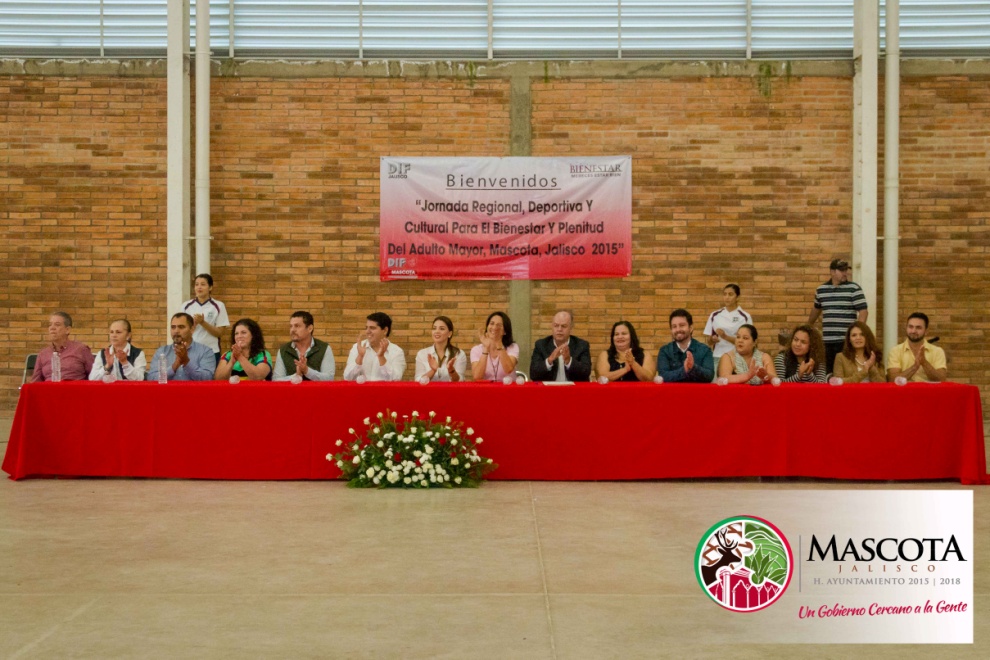 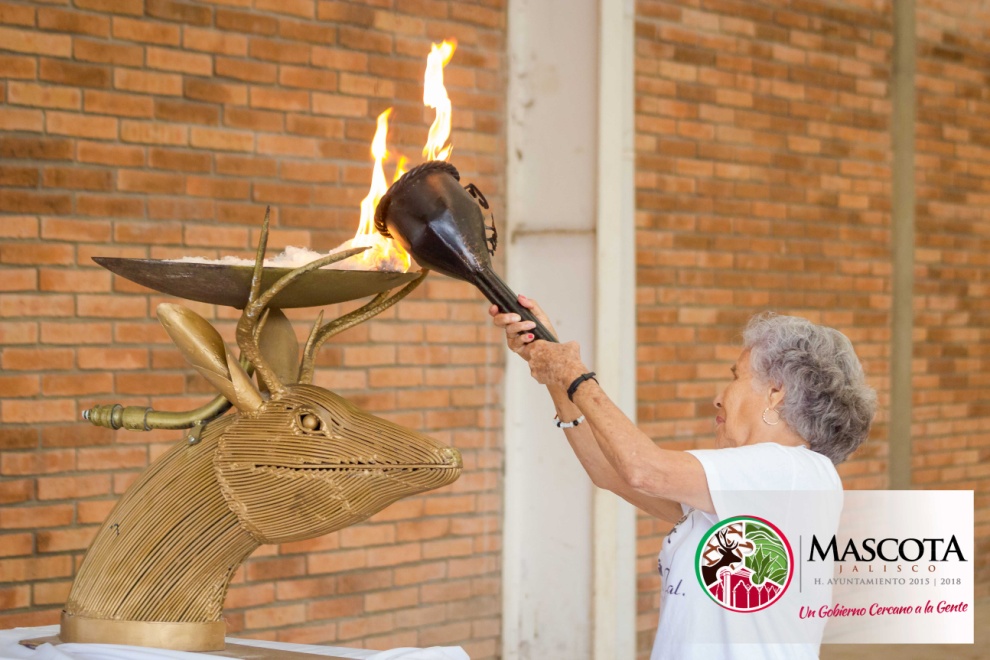 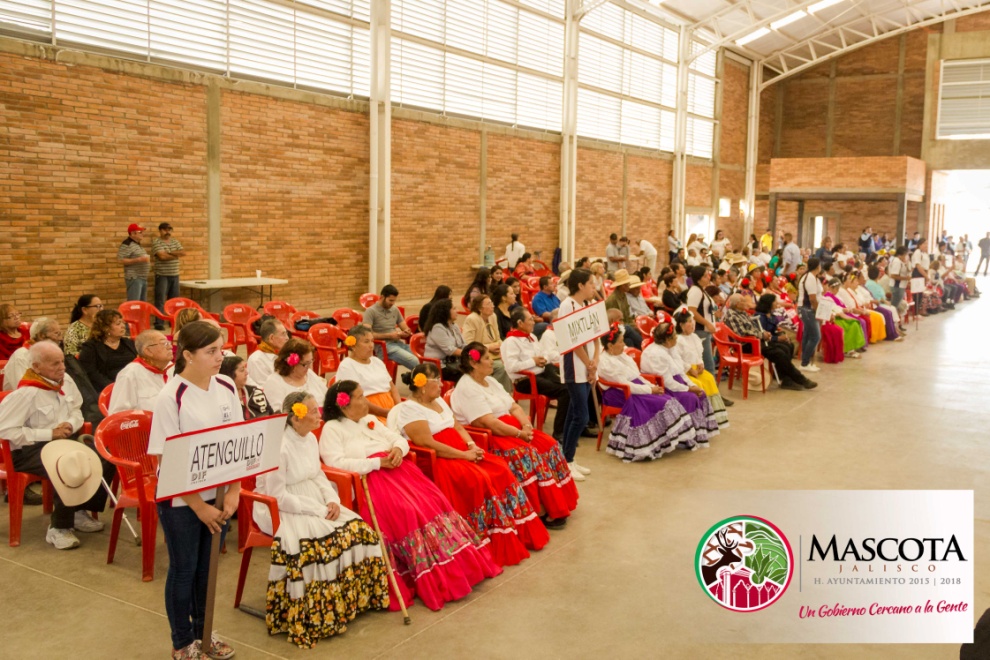 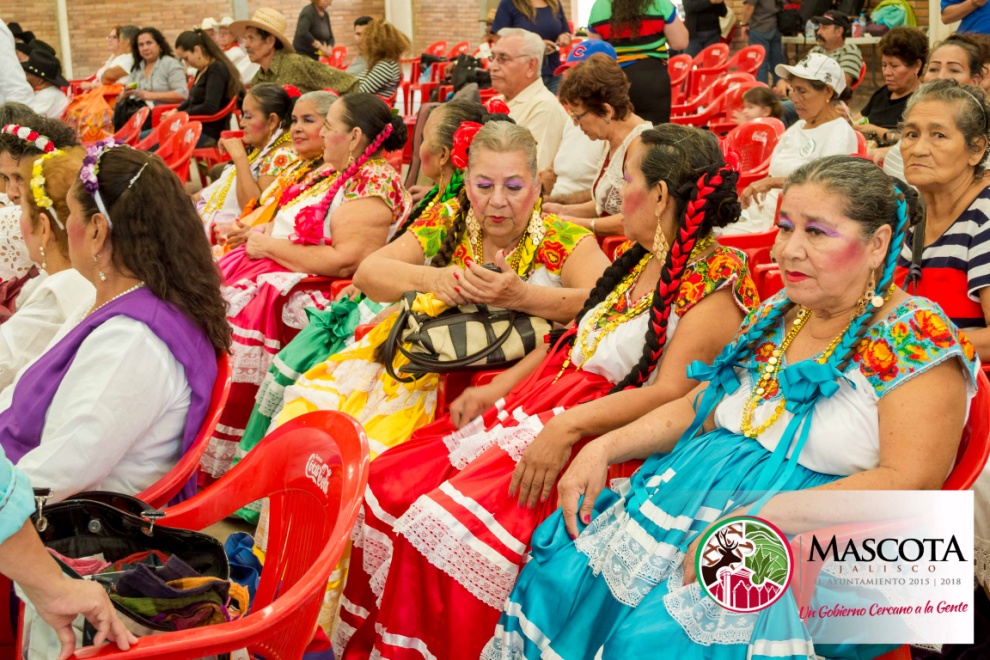 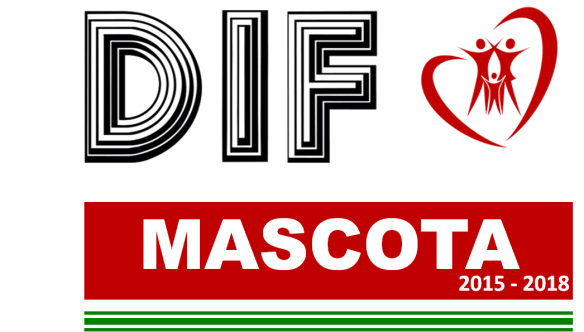 Jornada Regional Cultural y Deportiva , Octubre 2015
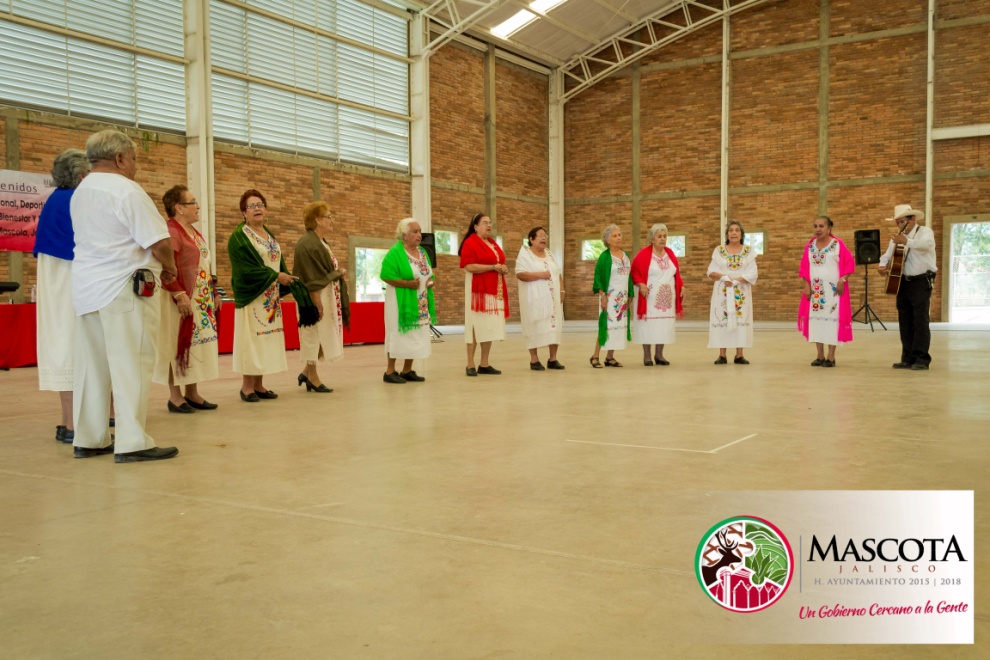 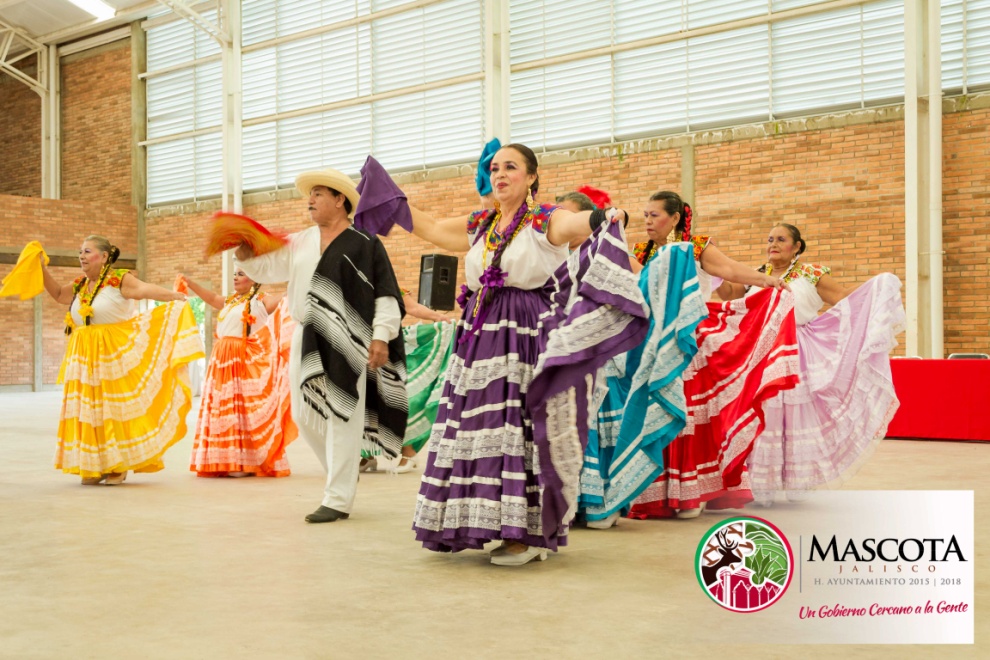 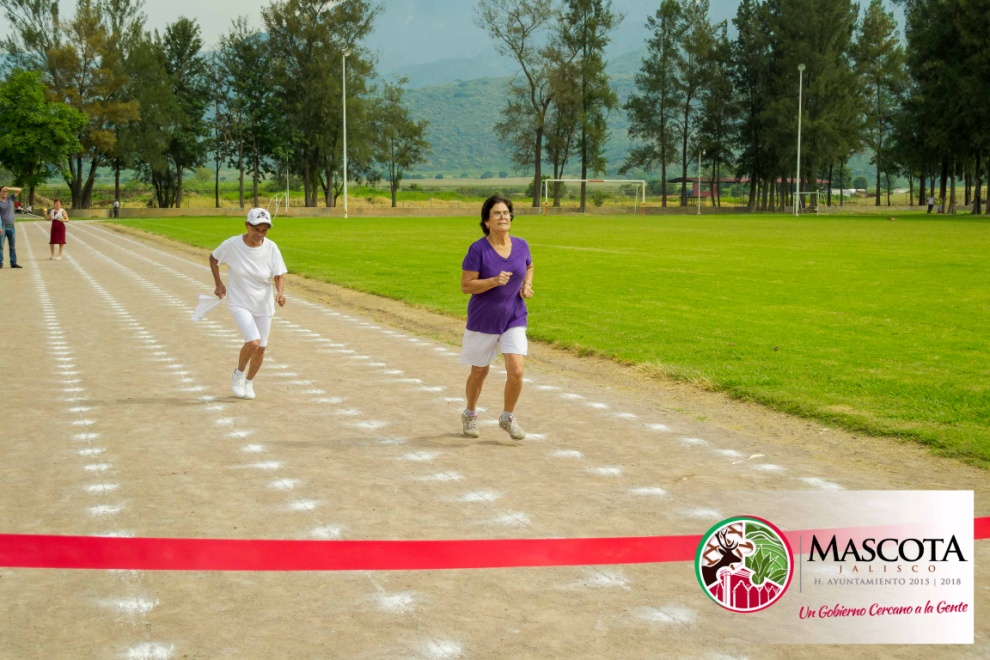 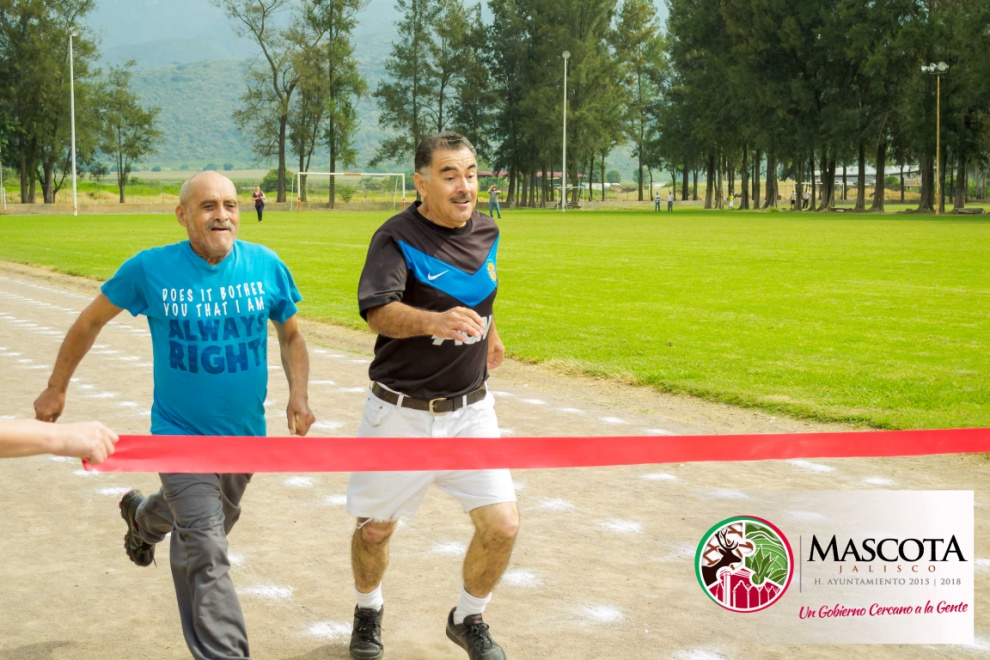 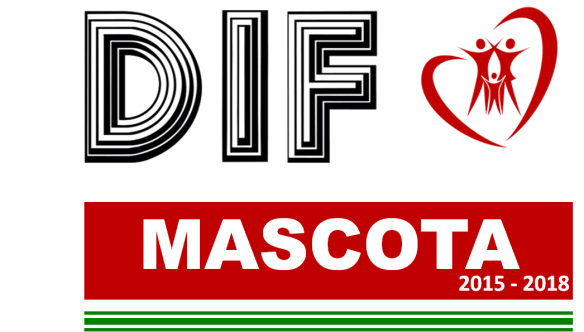 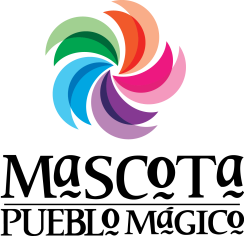 Grupo de la Alegría , Hidalgo 160. Mascota
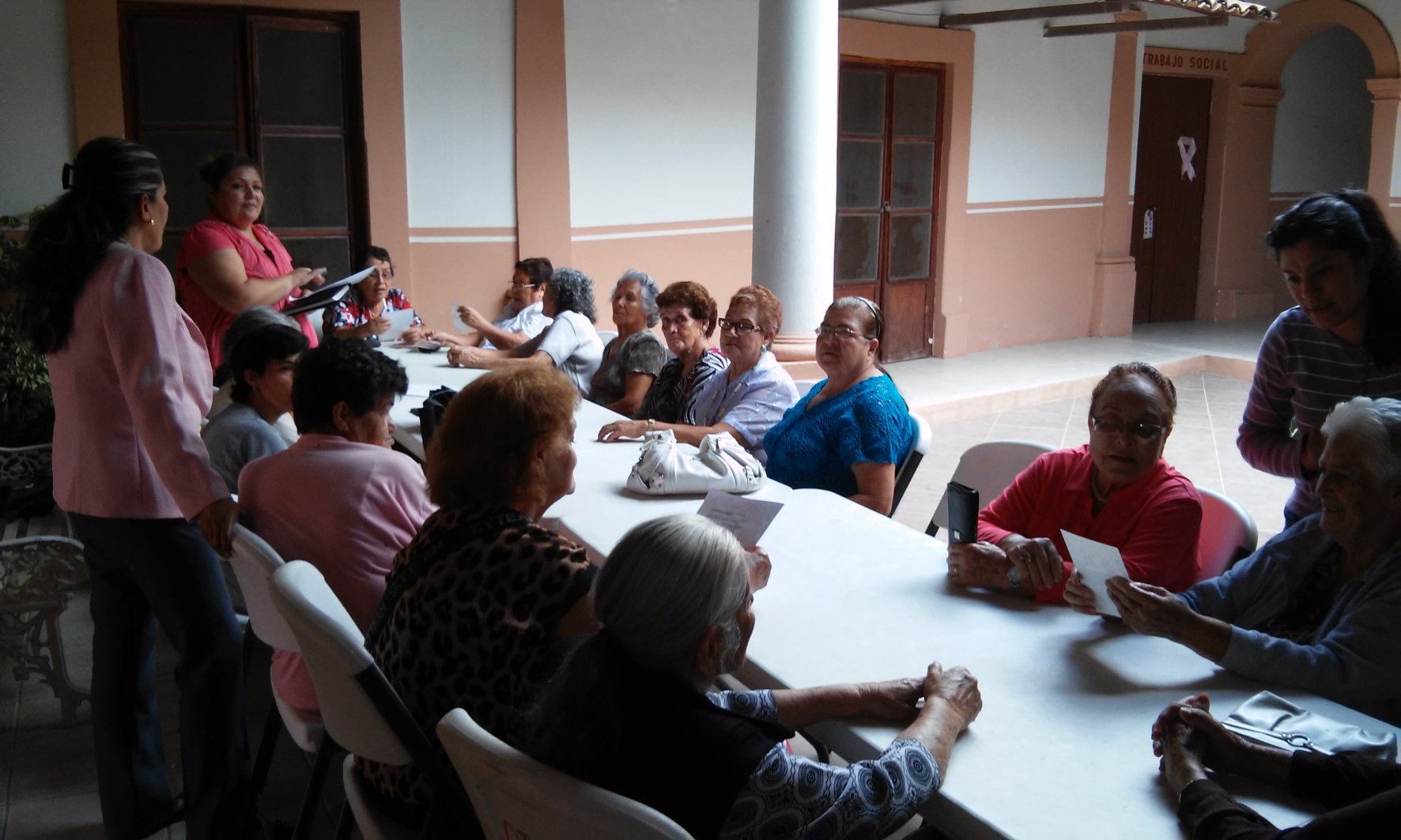 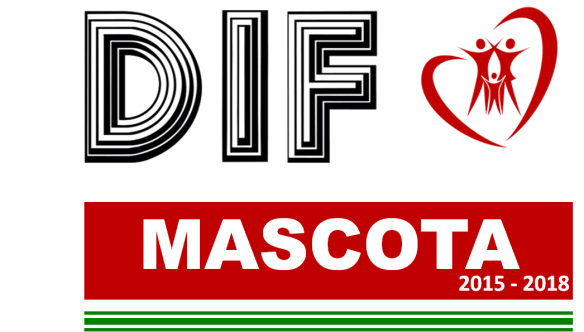 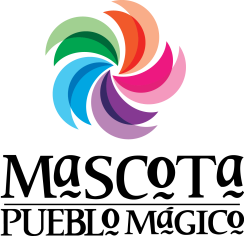 Posada Navideña 2015
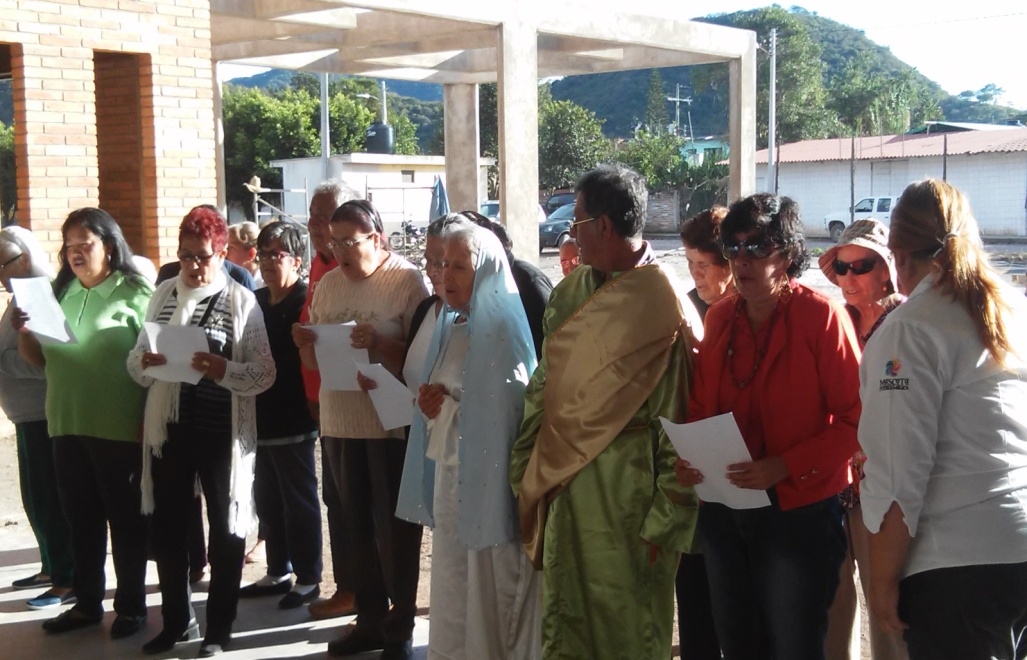 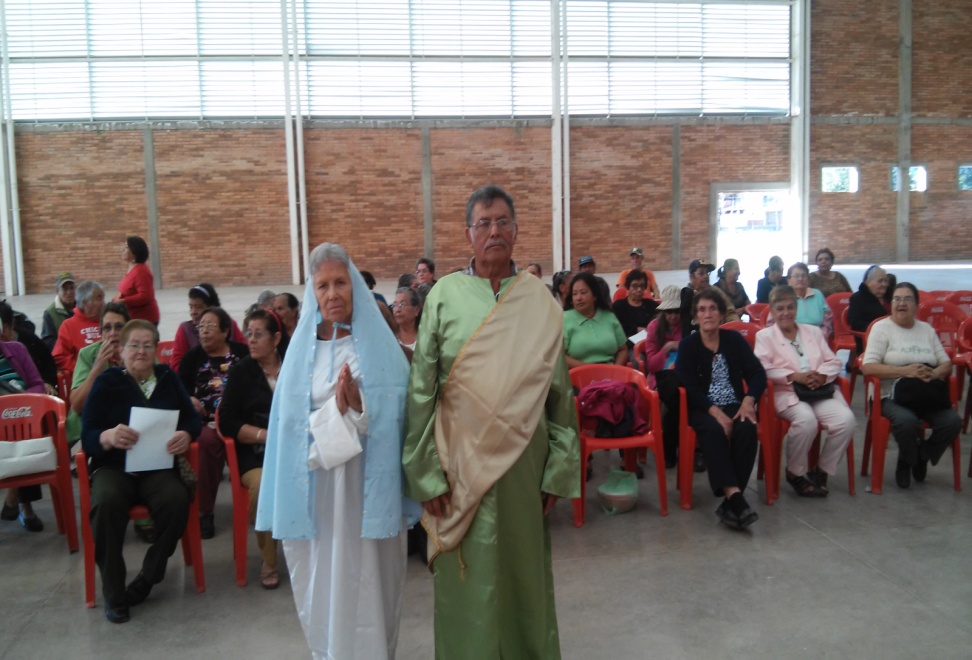 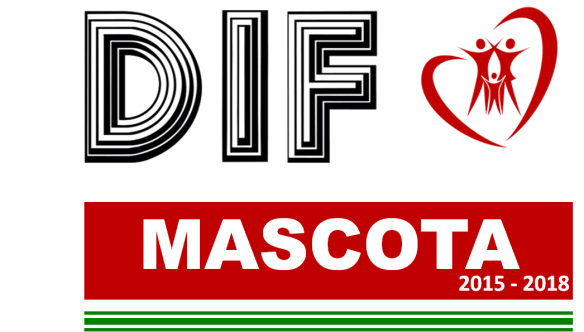 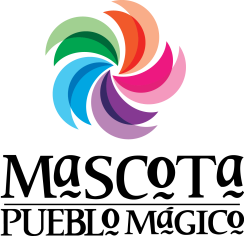 Otros eventos o actividades
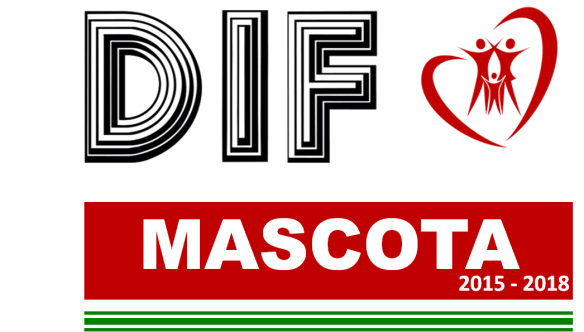 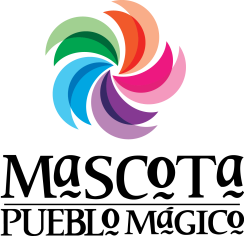 Tipo de programa: ATENCIÓN A CONTINGENCIA POR HURACÁN PATRICIA

Característica(s): Coordinación en apertura y atención de albergues, recepción de víveres, coordinación en armado y distribución de despensas

Número de beneficiarios:   600

Comunidad(es) beneficiadas:  Mascota, y localidades.

Actividades realizadas:
Preparación y distribución de 12,000 raciones de alimento caliente aprox.
Recepción de víveres y coordinación de armado de 1,400 despensas 
Recepción y entrega de colchonetas, catres y cobijas.
Contingencia Huracán Patricia
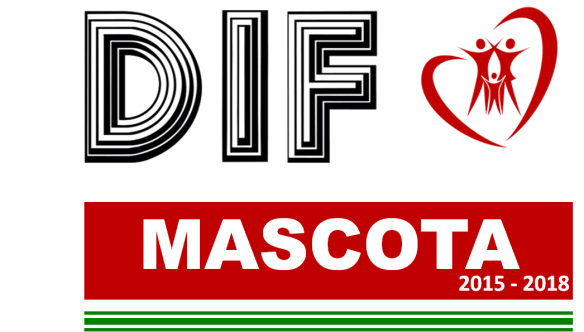 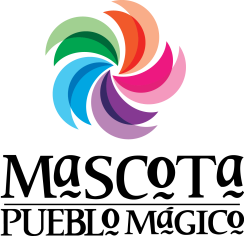 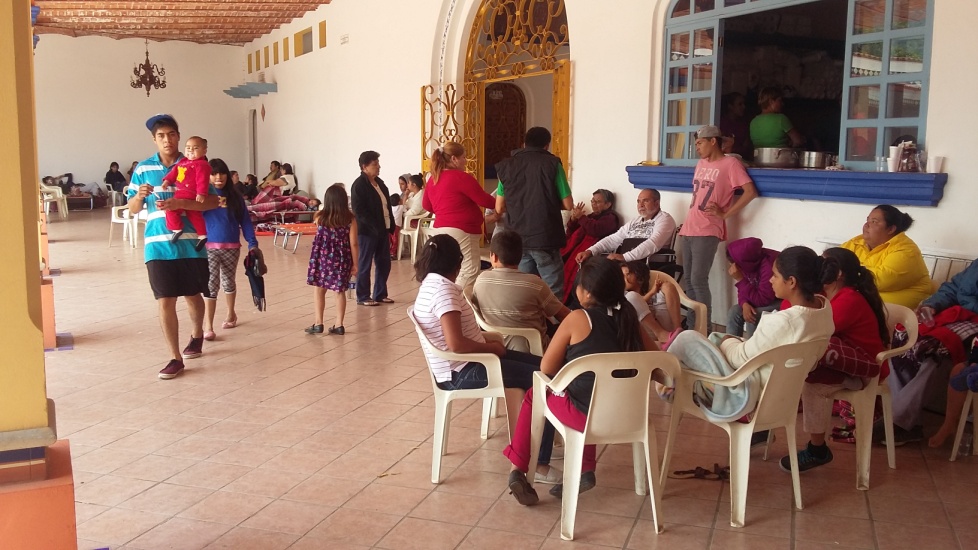 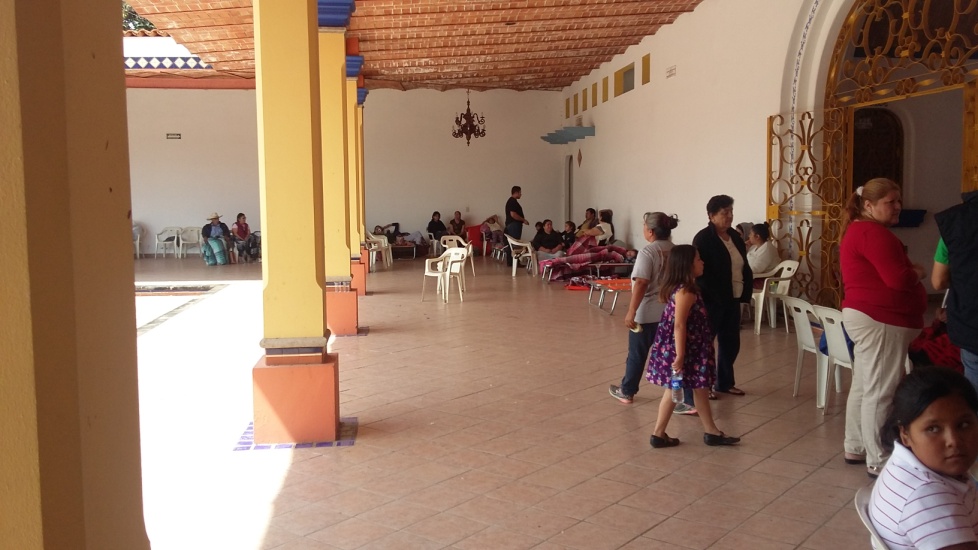 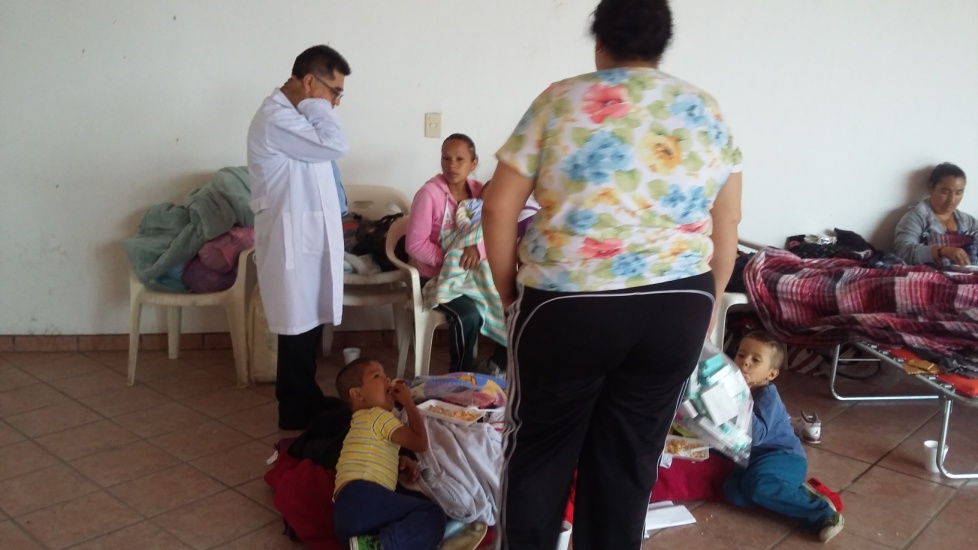 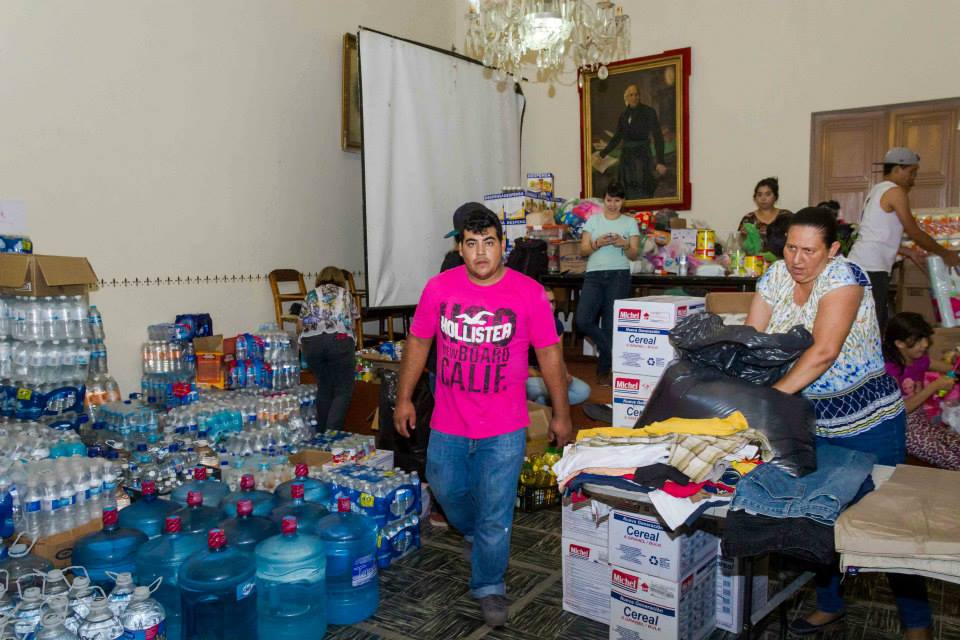 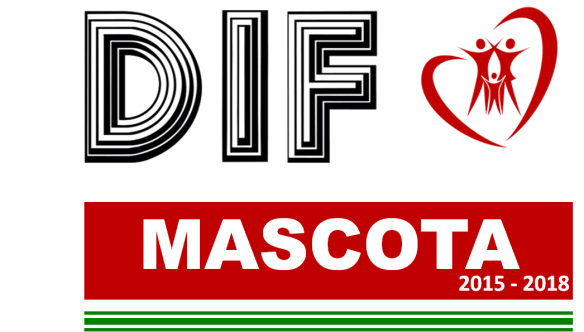 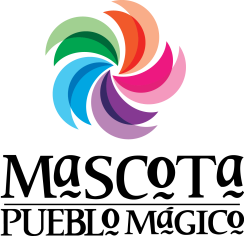 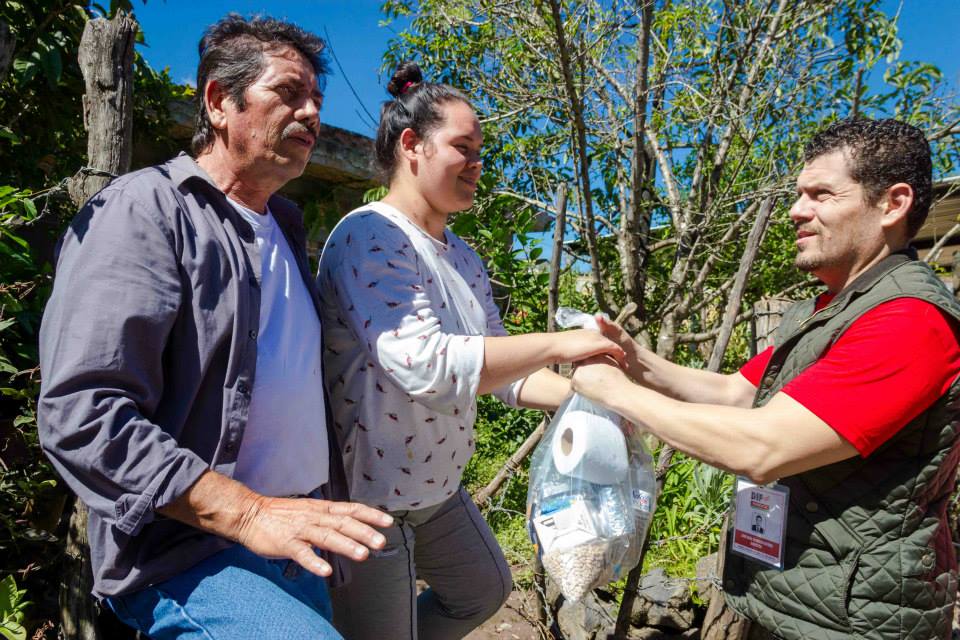 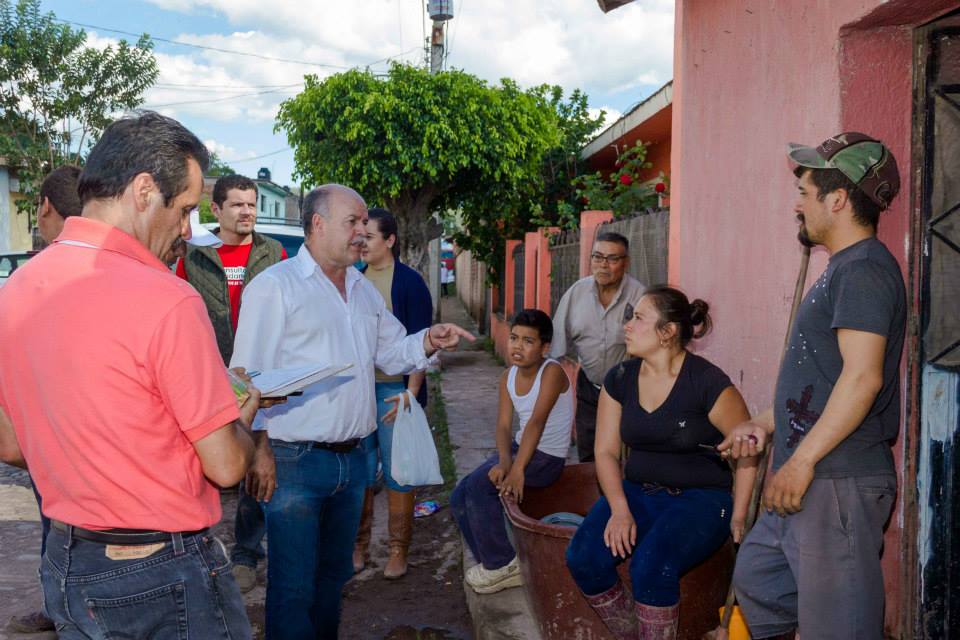 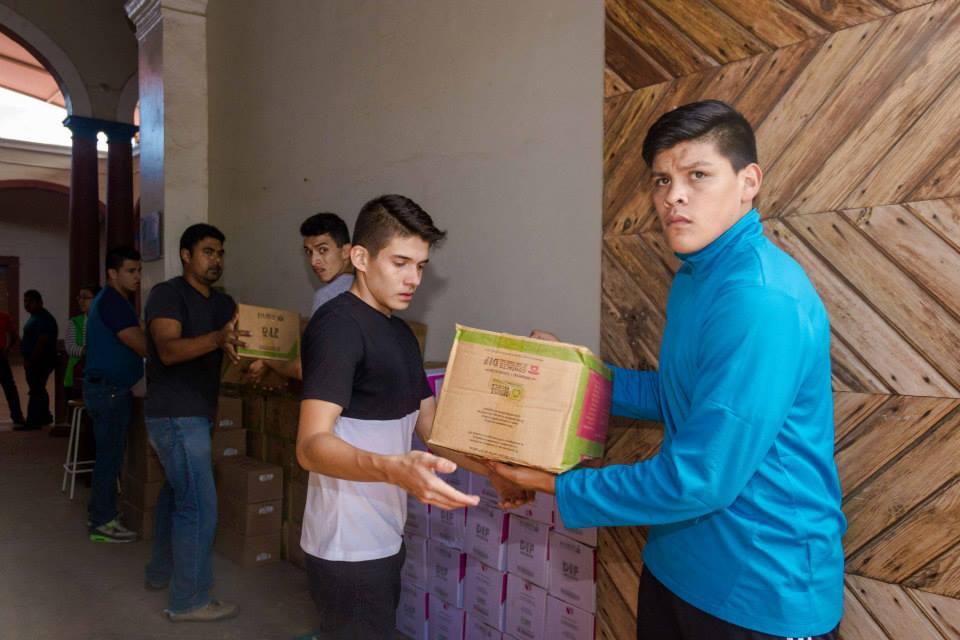 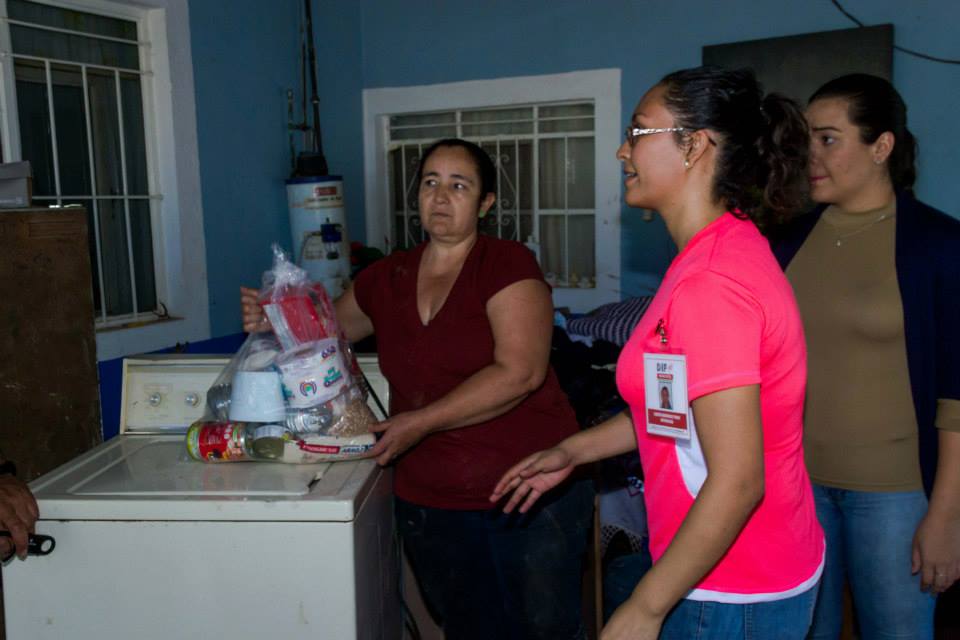 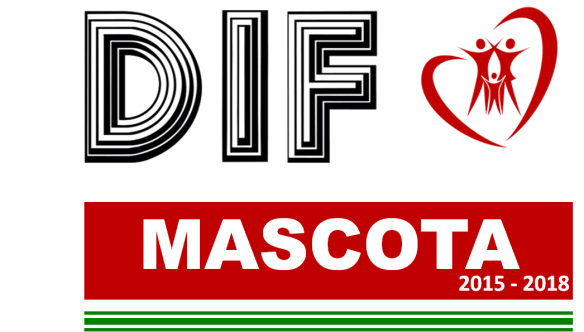 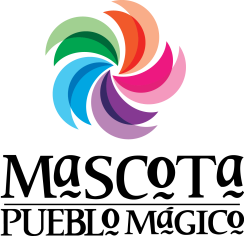 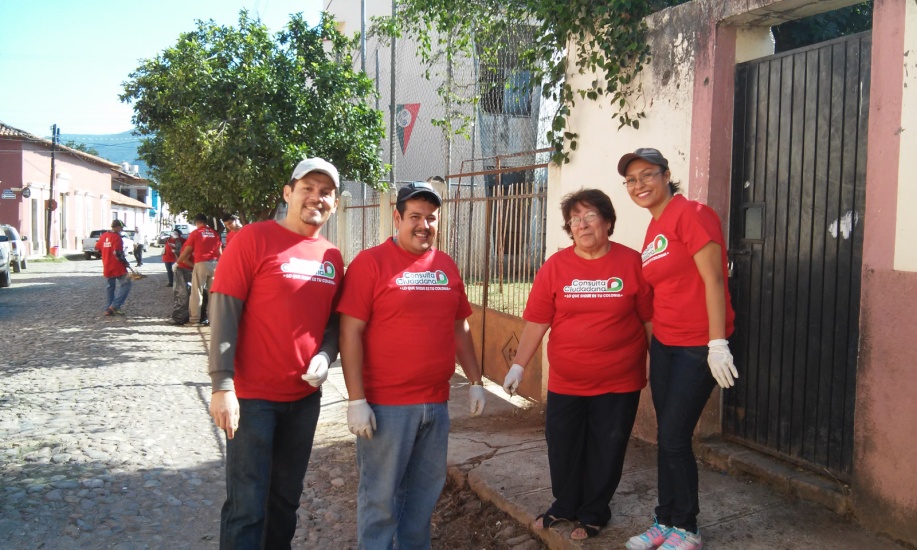 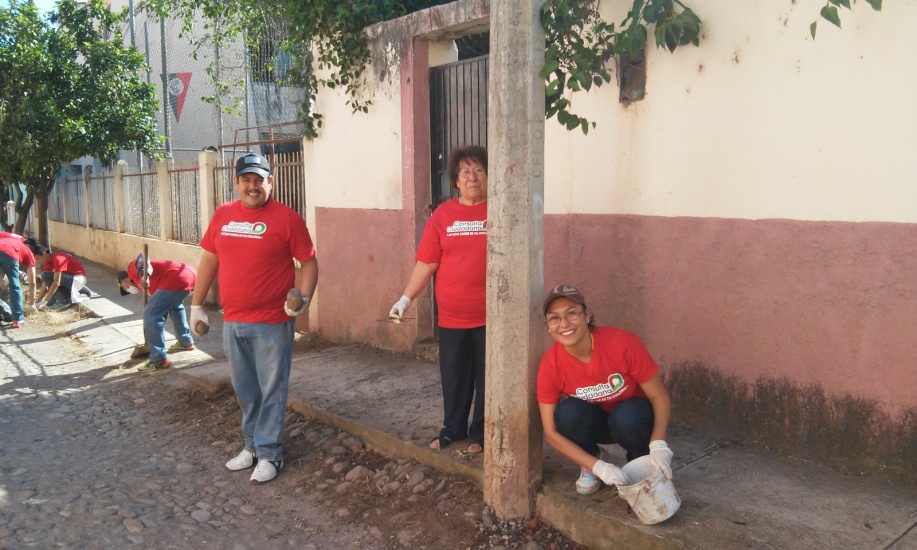 Campaña de limpieza
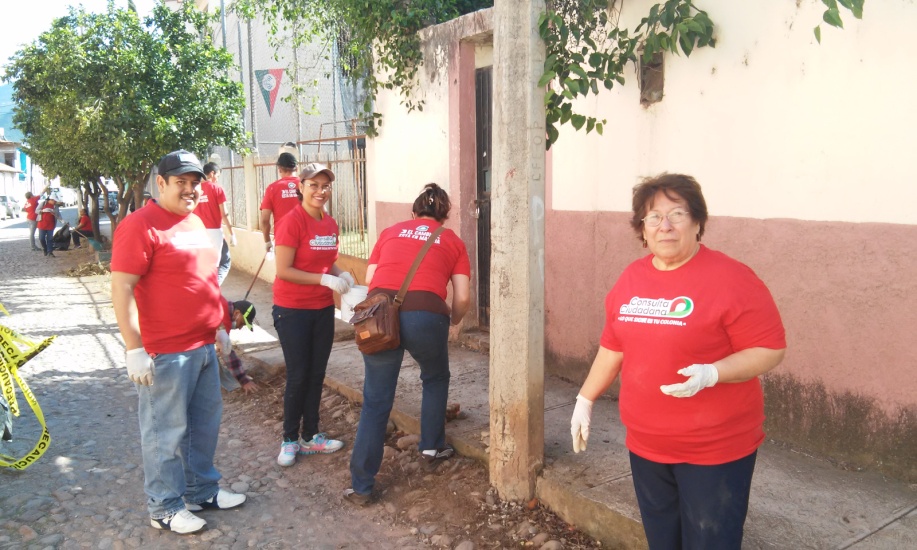 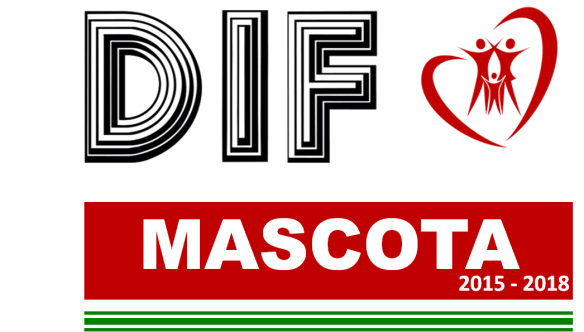 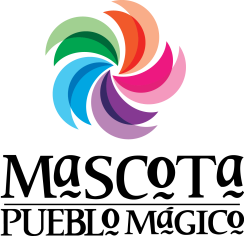 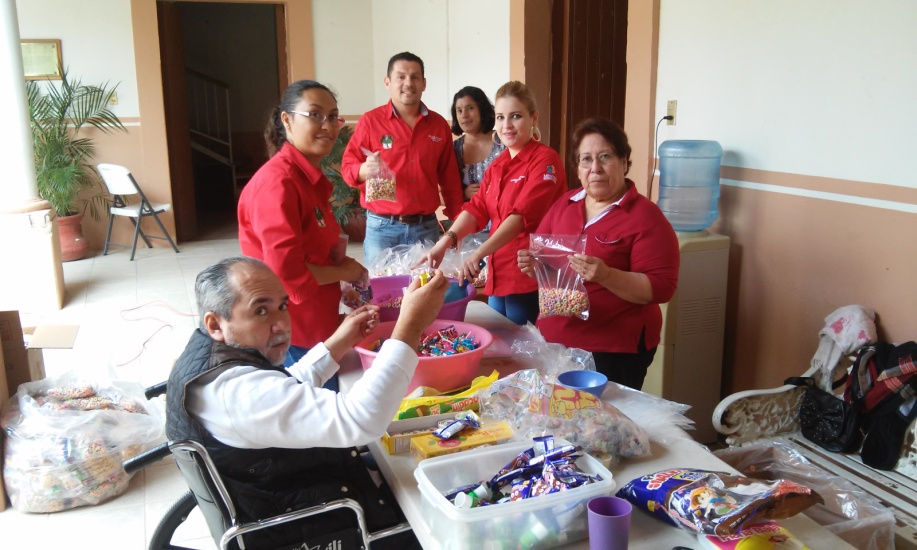 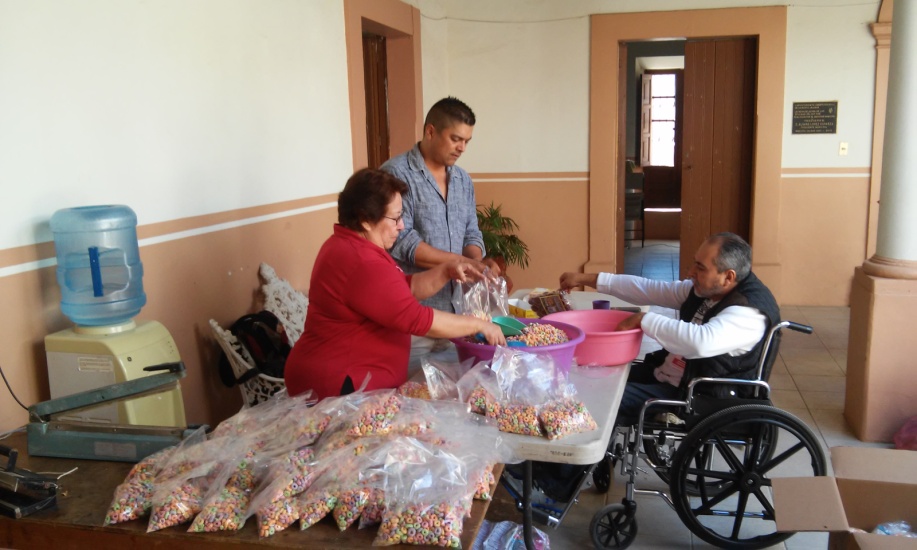 Caravana Navidad 2015
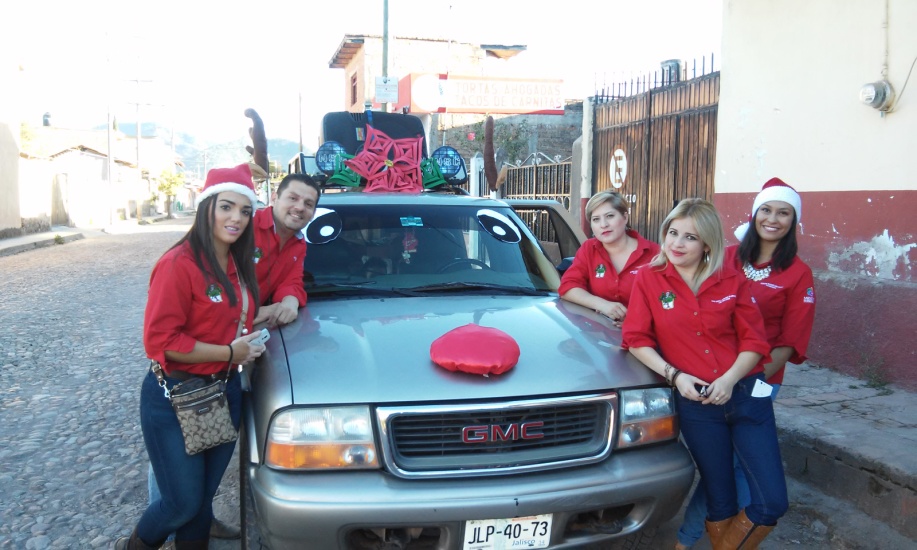 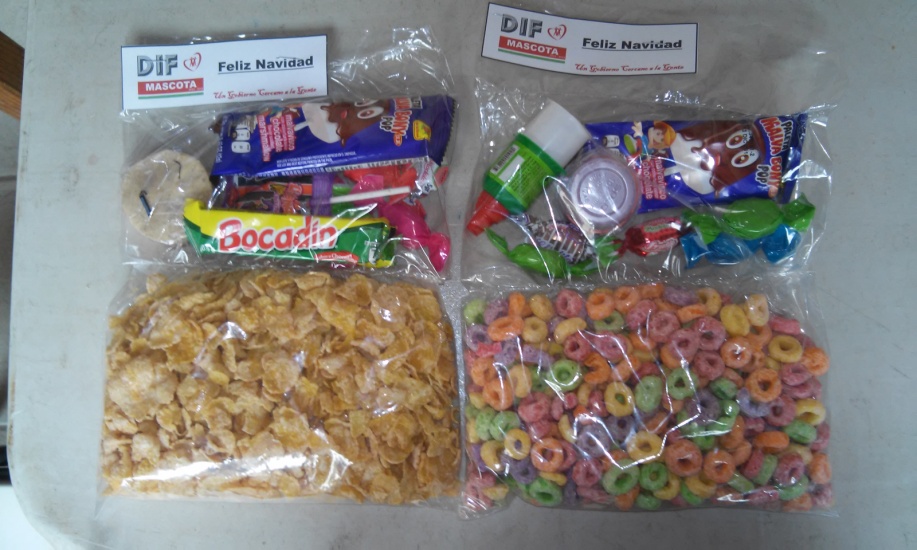 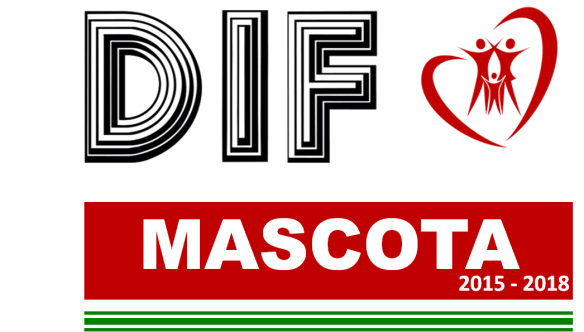 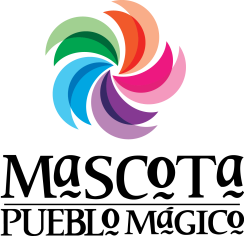 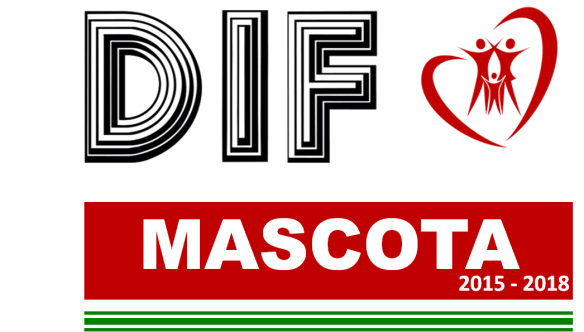 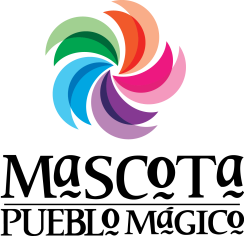 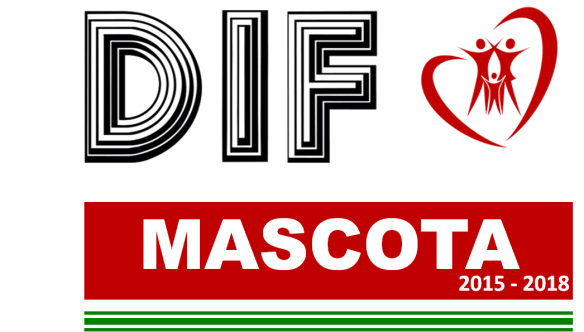